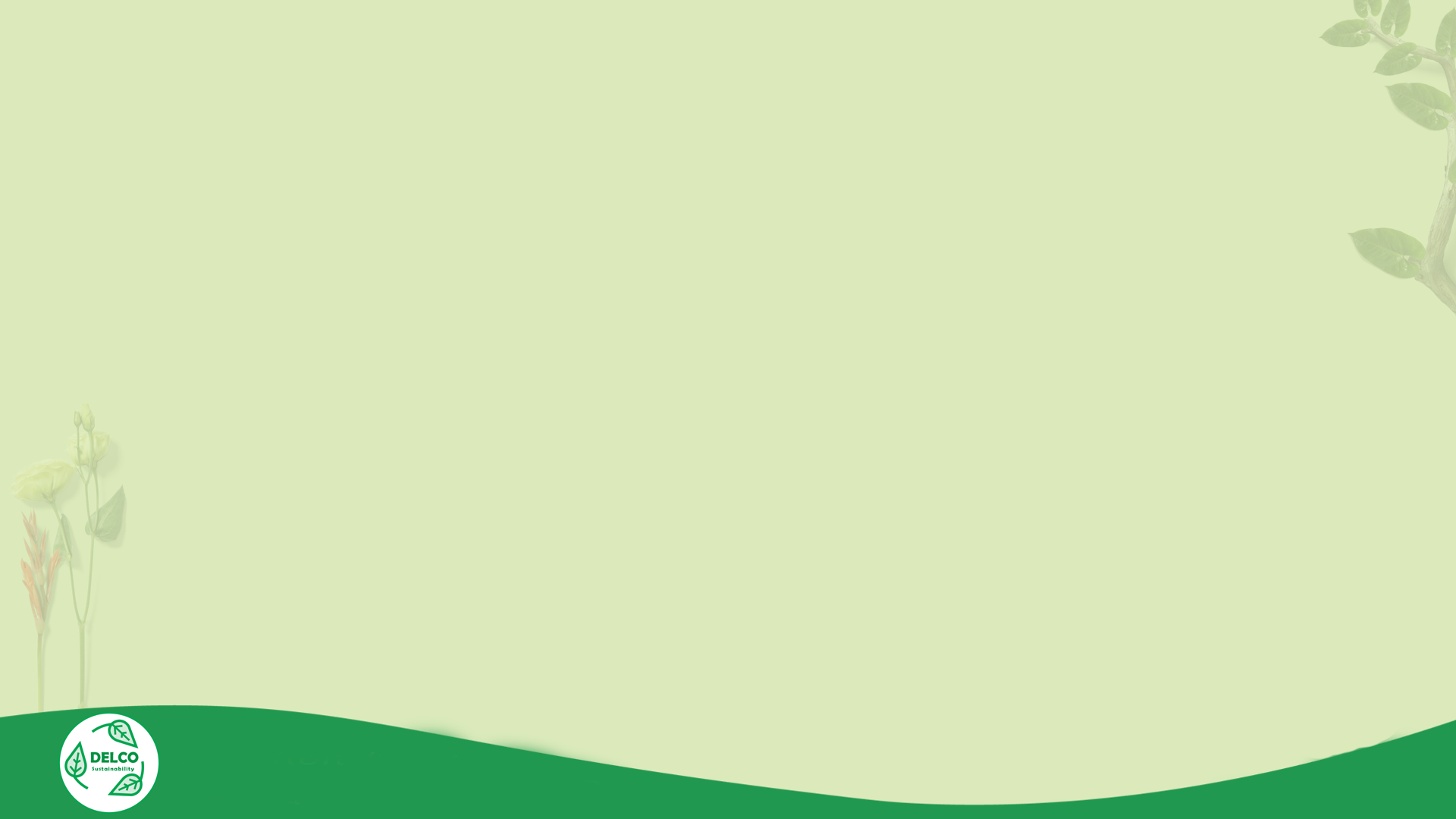 Education for Sustainability
Dr. Victor J. Donnay 
vdonnay@brynmawr.edu
Professor of Mathematics, Bryn Mawr College
Director, Philadelphia Regional Institute for STEM Educators (PRISE)
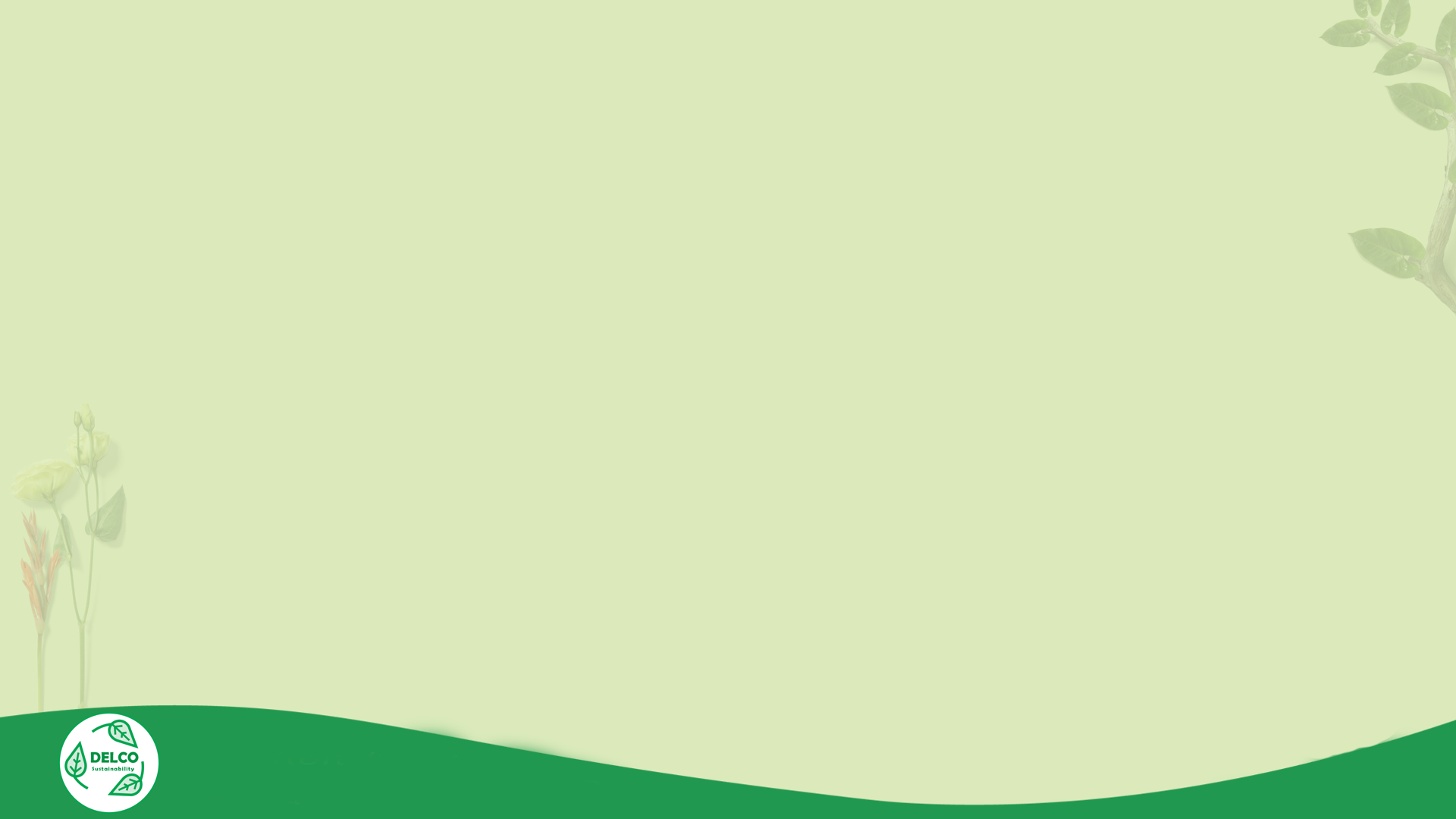 What is the role of schools/school districts in furthering sustainability and addressing the Climate Crisis?
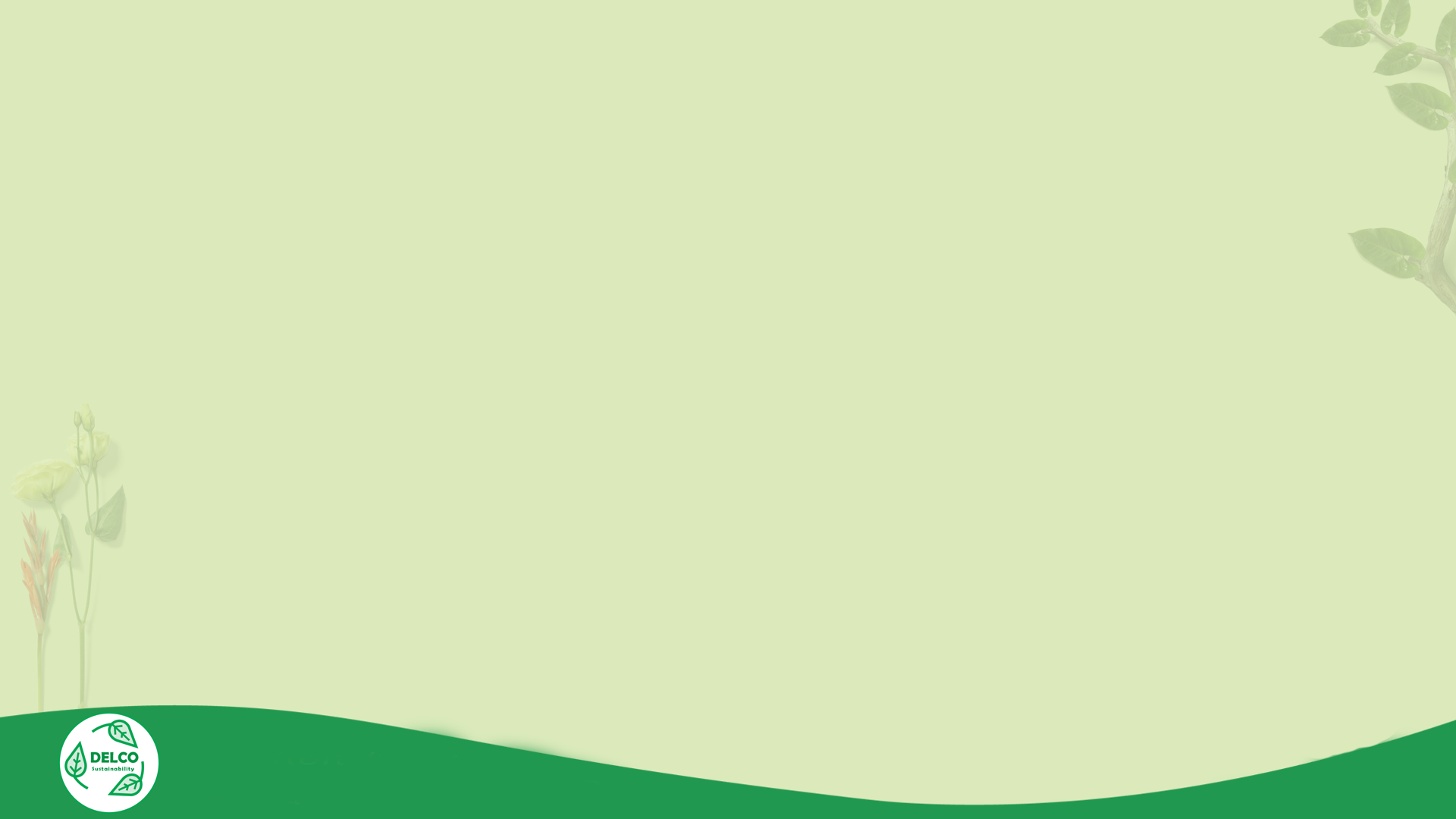 Roles:  1. Educate students about sustainability2. Give students opportunities to take action that contribute to school and community sustainability3. Make school operations more sustainable4. Link operations initiatives to learning
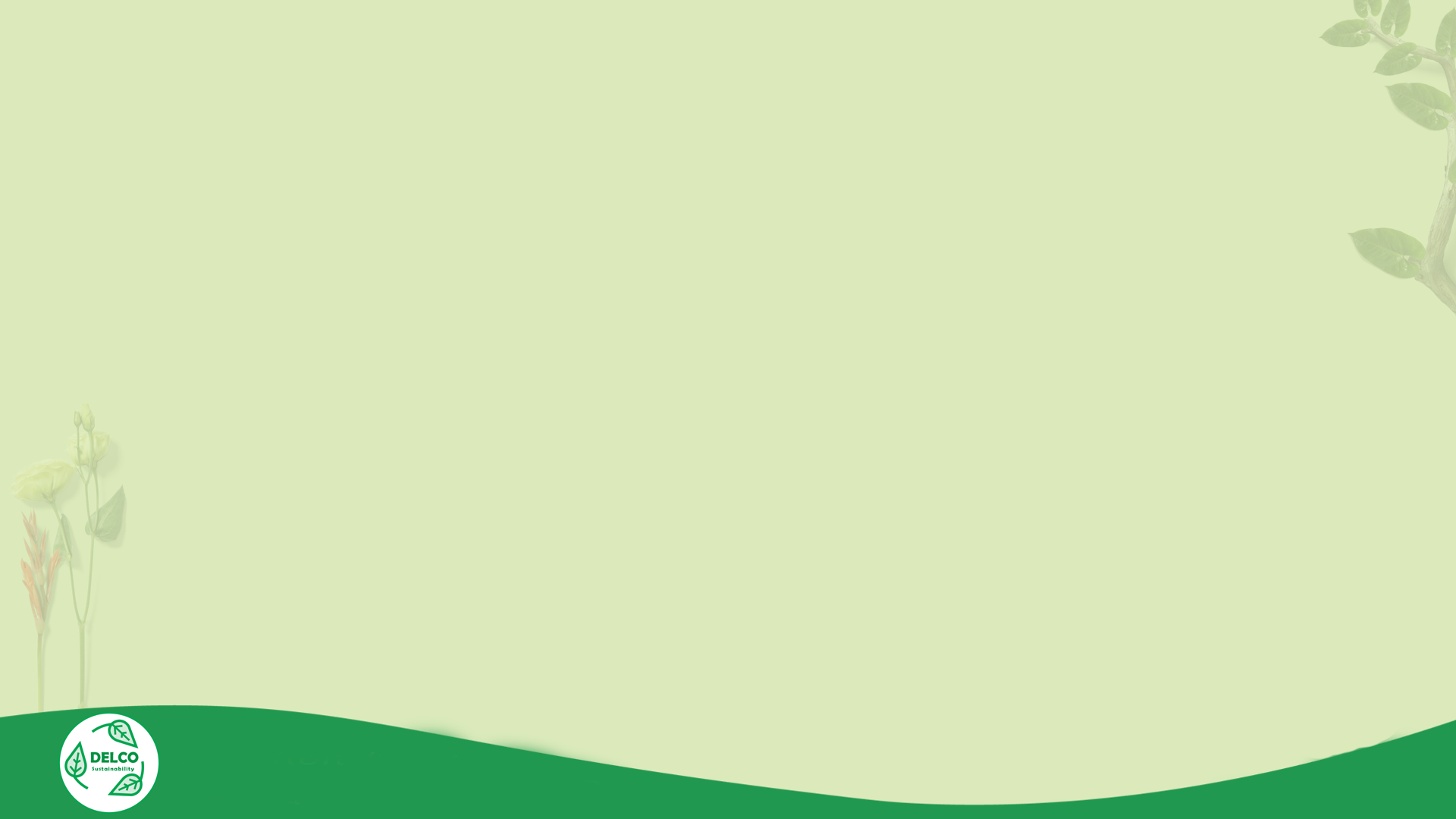 My Background: Teach courses on Math Modeling and SustainabilityStudents apply math knowledge to address a sustainability problem in partnership with  community organizationsCollege’s Sustainability CommitteePhiladelphia Regional Institute for STEM Educators (PRISE)	Orient new teachers to Education for Sustainability	Support practicing teachers as they work to link their (STEM) teaching 	with sustainability and incorporate place-based projects with 	community partners
[Speaker Notes: Math professor at Bryn Mawr College 

that contribute to school and community sustainabili

People often wonder what mathematics has to do with sustainability. 
What is great about sustainability is that it crosses all boundries; there are connections to it from any field.]
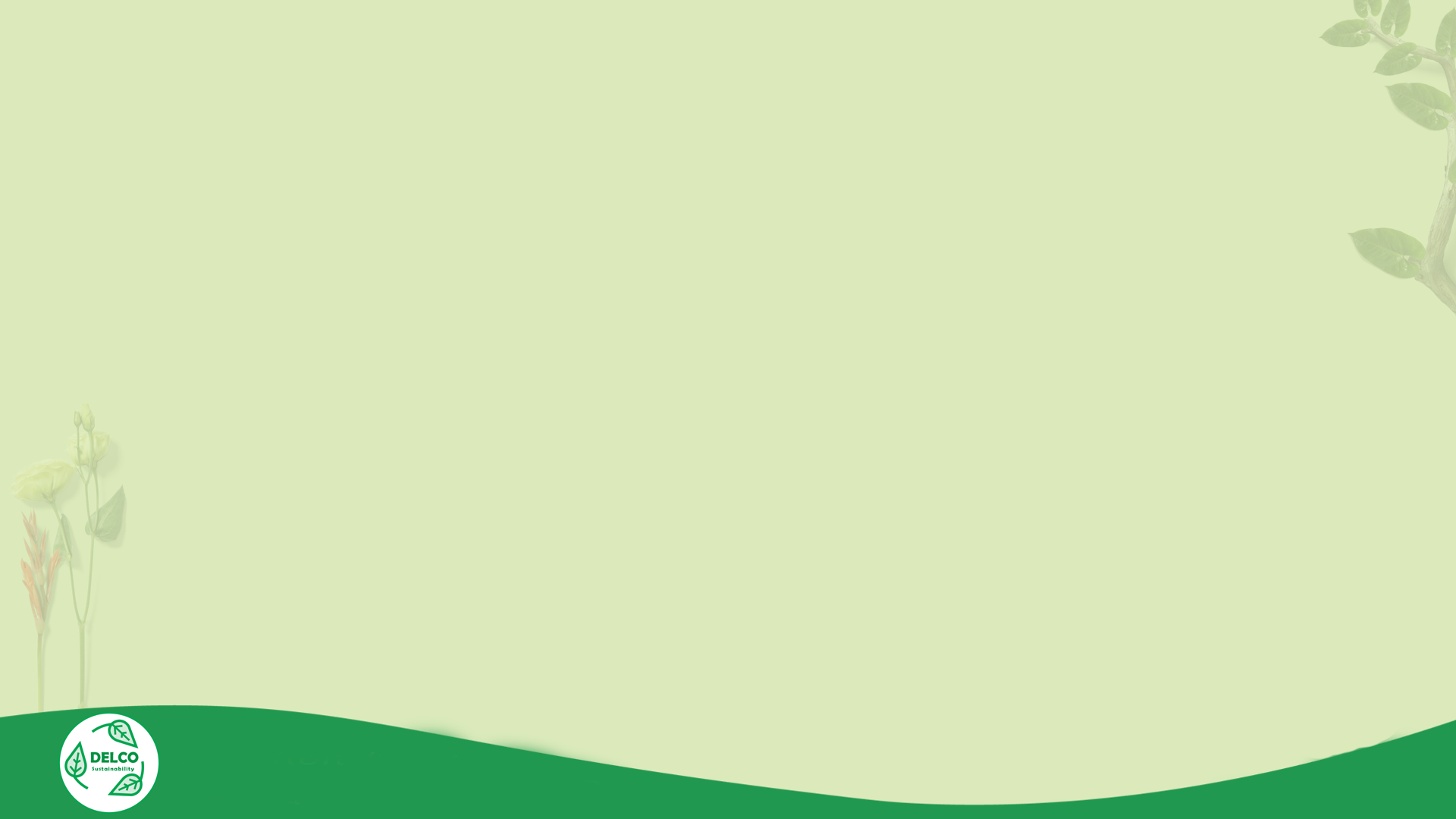 Start of Math Class:
[Speaker Notes: Making learning relevant; 
The goal of our math course is to see how the math we learn can be used to address these issues you have identified. 
Theme: Make leaning relevant.]
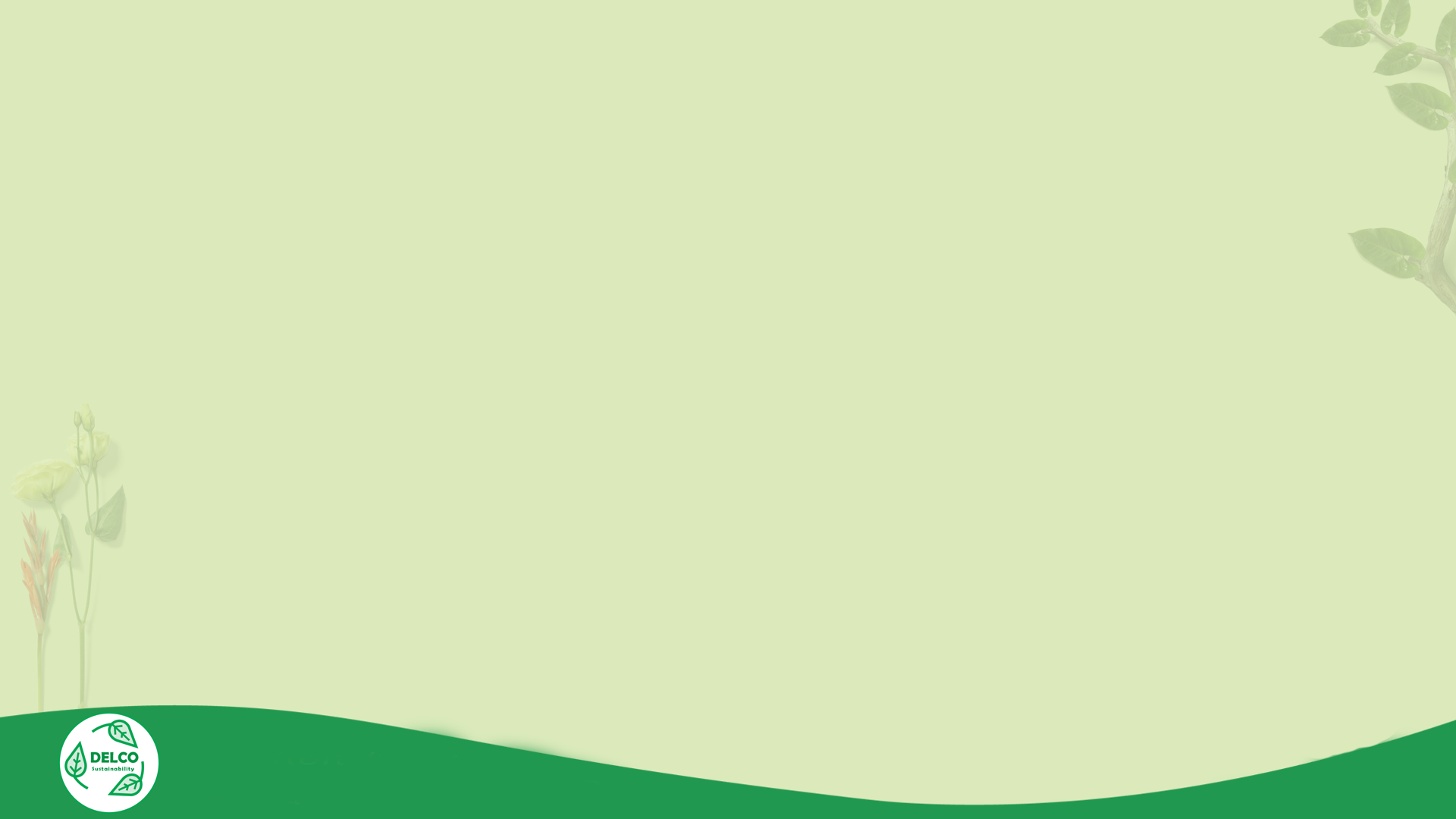 Start of Math Class: What are some problems facing the nation and world that you are concerned about?
[Speaker Notes: Making learning relevant; 
The goal of our math course is to see how the math we learn can be used to address these issues you have identified. 
Theme: Make leaning relevant.]
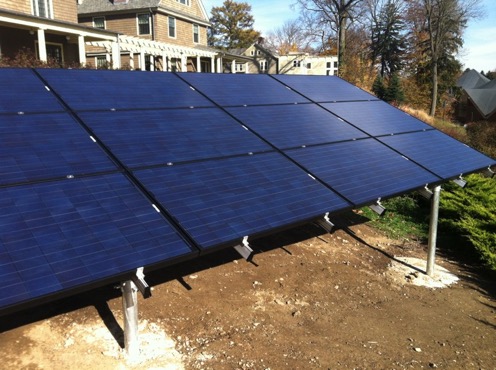 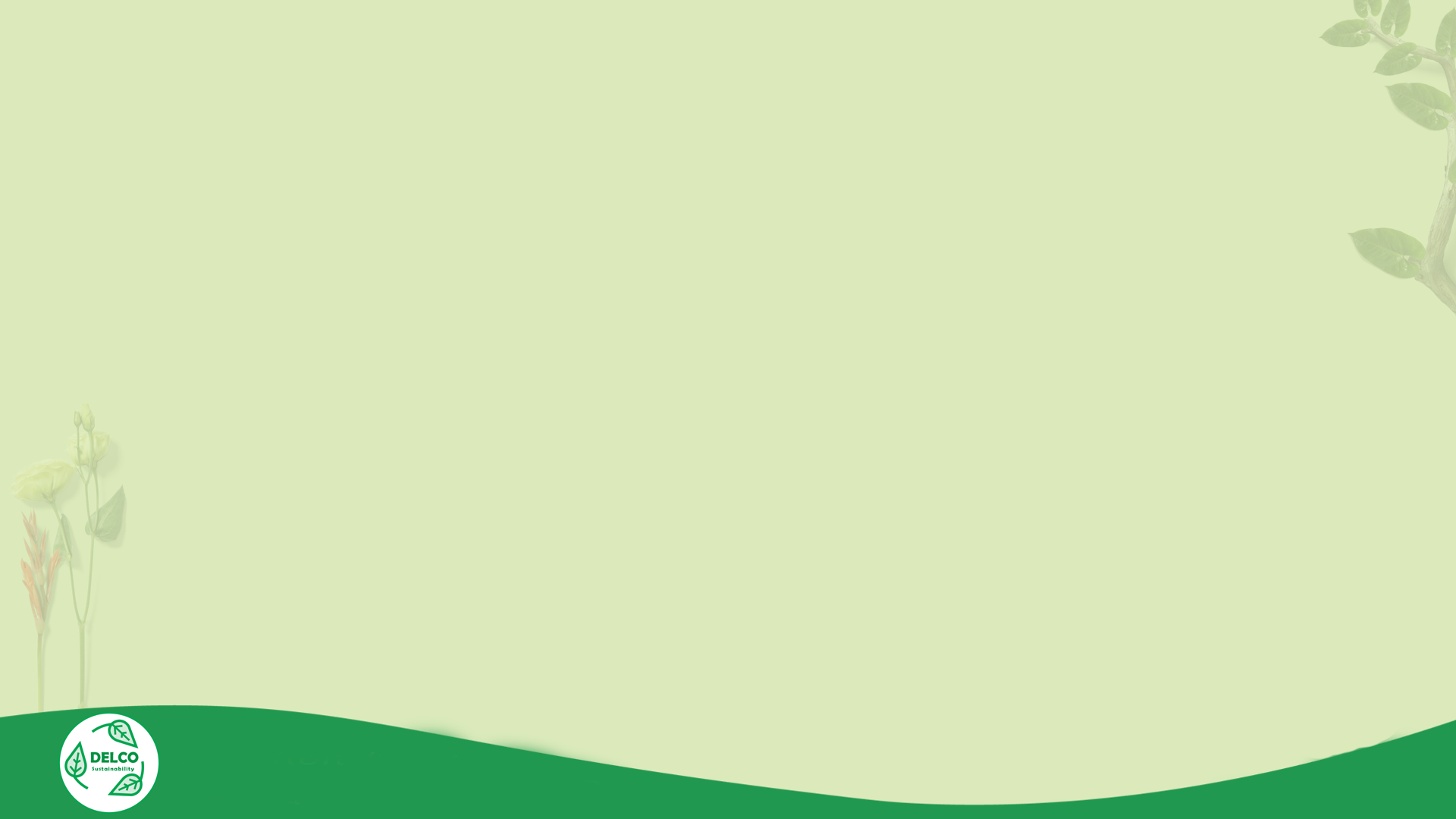 Solar Panel
Field Trip
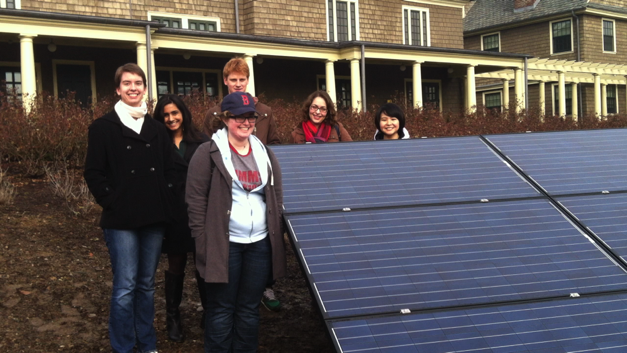 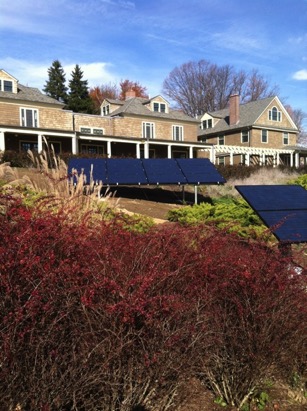 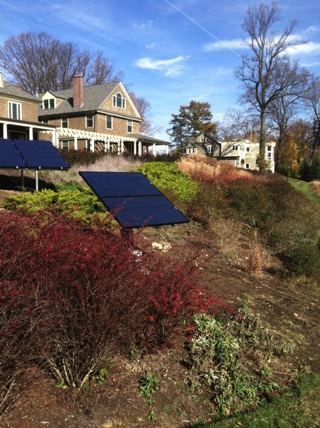 [Speaker Notes: Here is an example of a math unit that links to sustainability. 

Field trip]
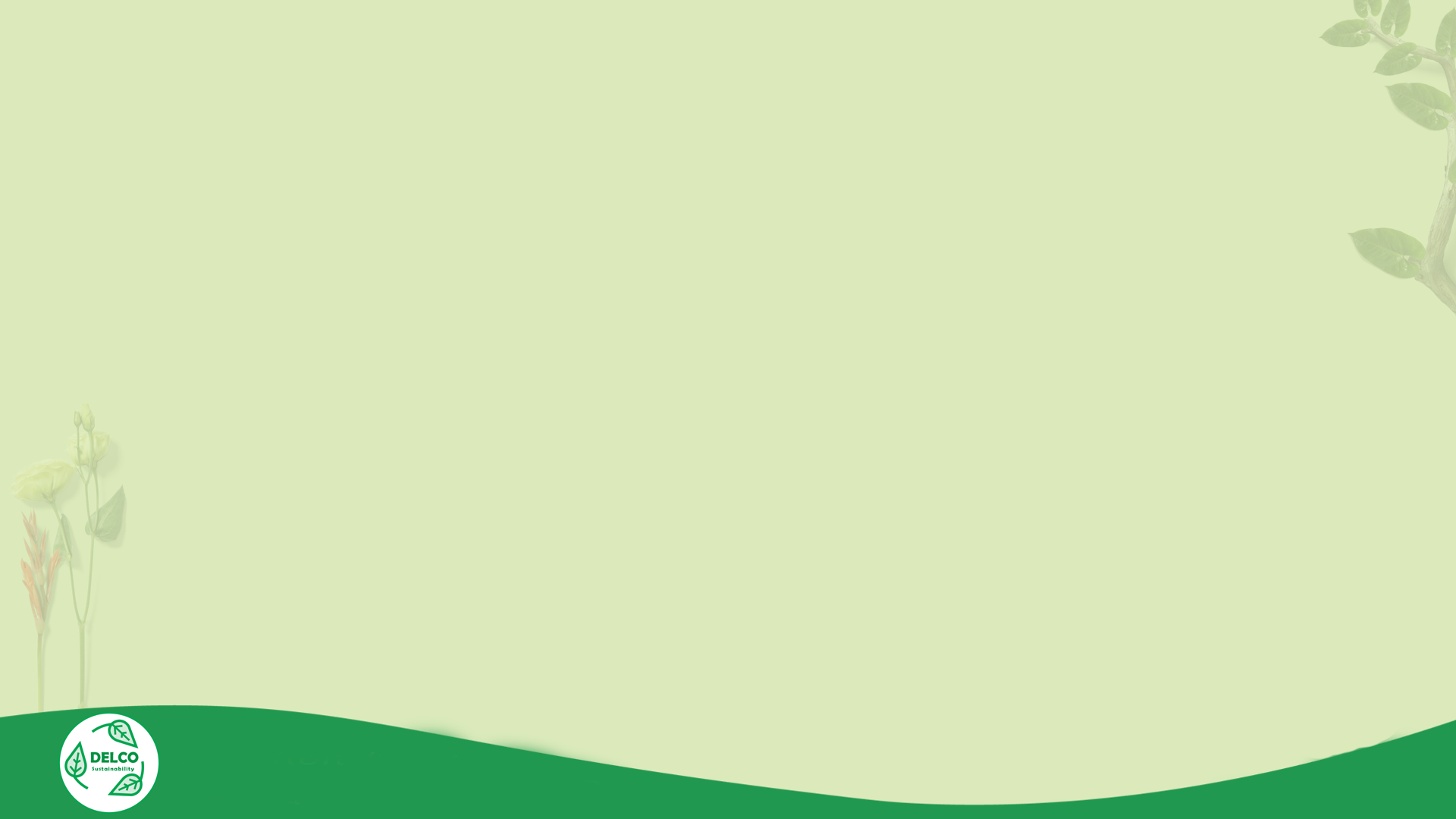 How much energy do the solar panels produce in a day?
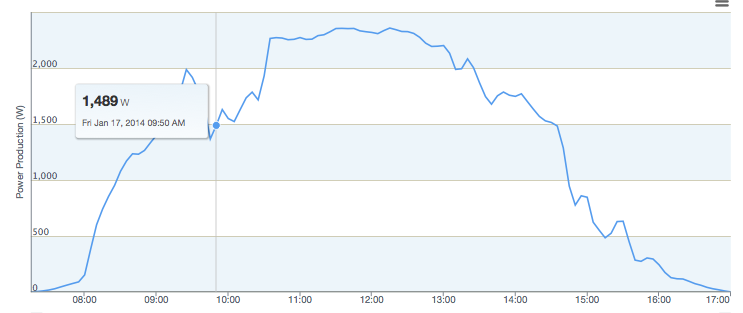 [Speaker Notes: Data from the Bryn Mawr College website:     using real world data in our teaching. Data Analytics – the wave of the future.]
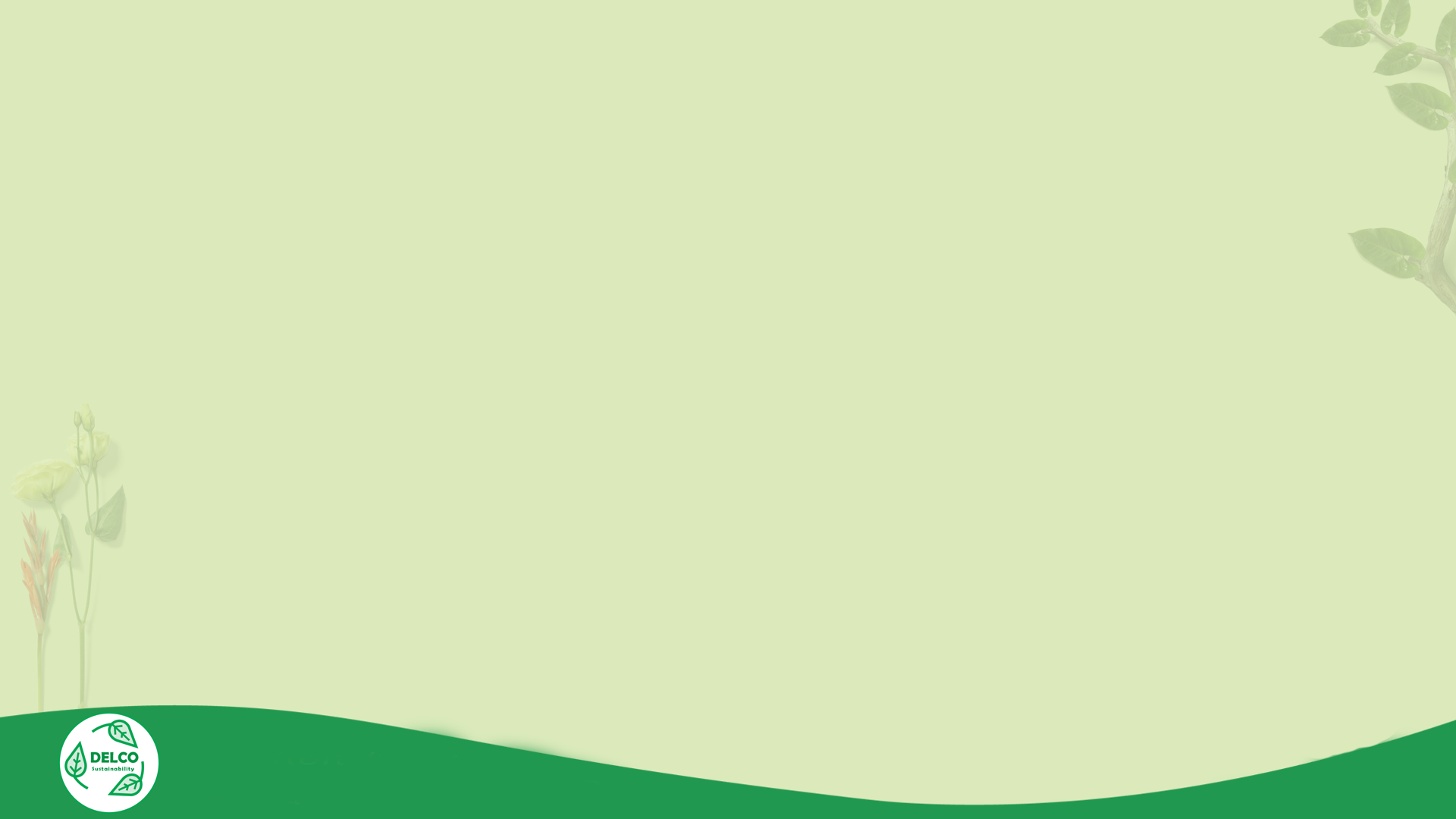 How many solar panels would we need to power our school?
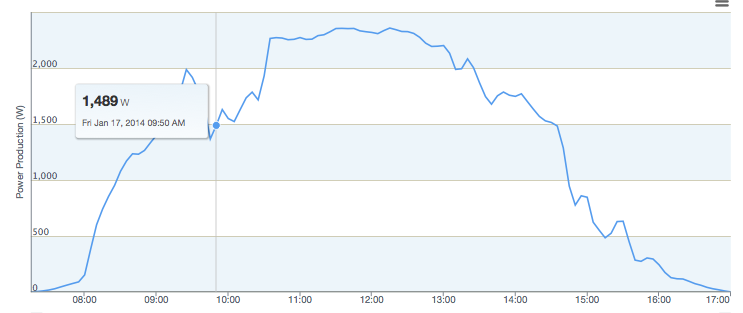 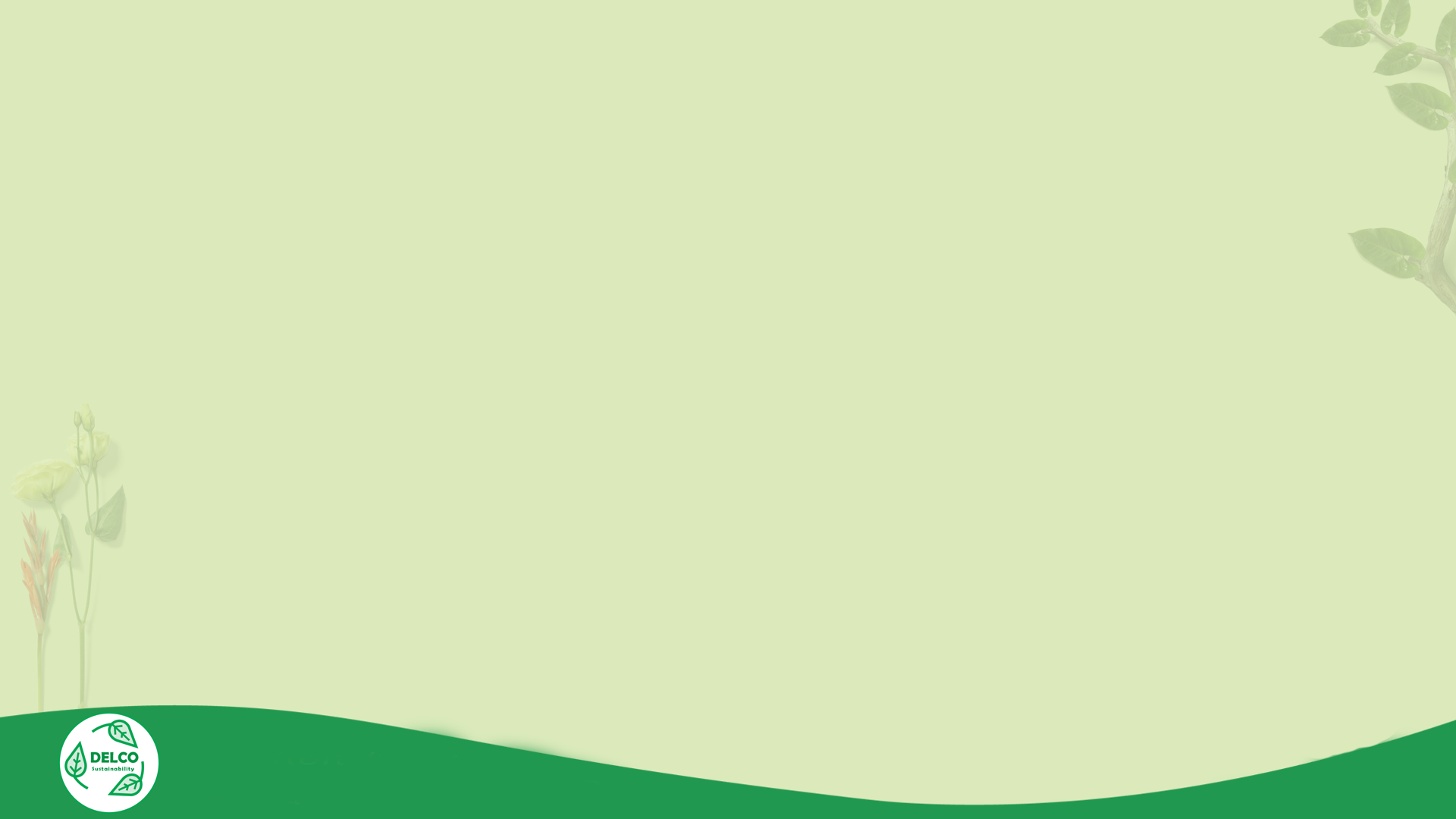 What is the pay-back time for buying solar panels?
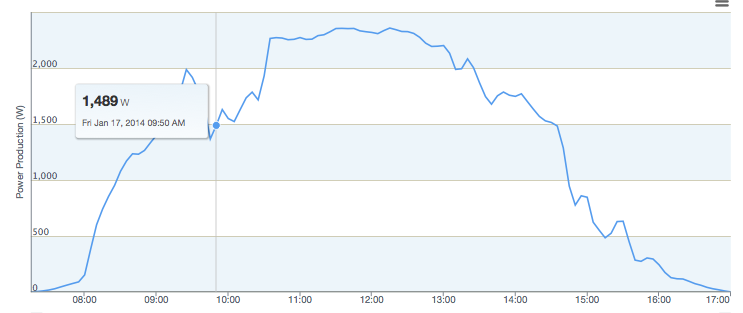 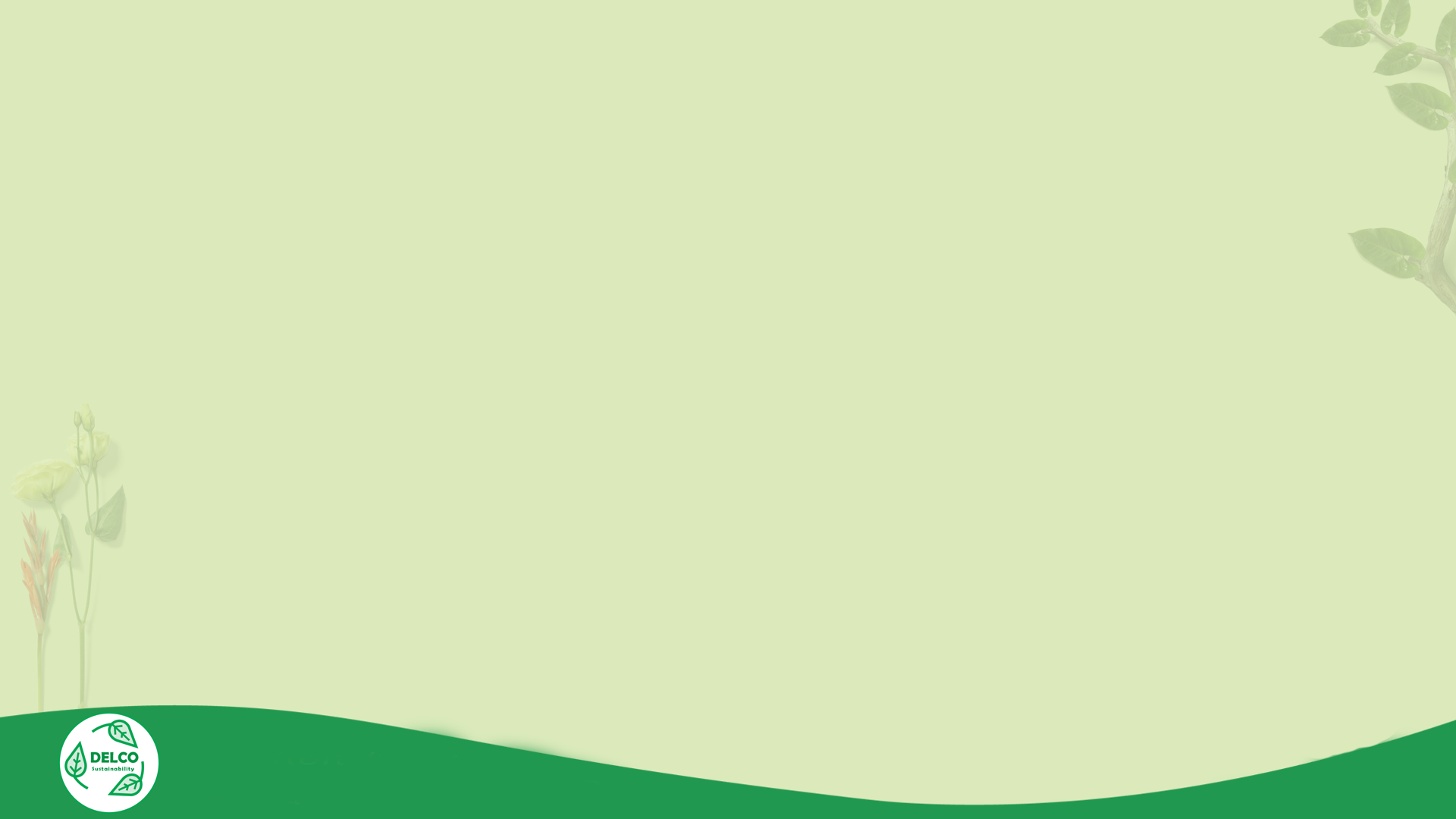 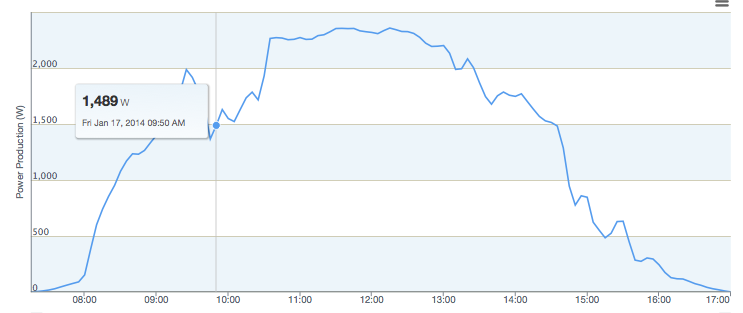 Should the district buy solar panels?
[Speaker Notes: Link with other disciplines: Science – carbon footprint, not just $
	biology; health – impacts of fossil fuel pollution asthma]
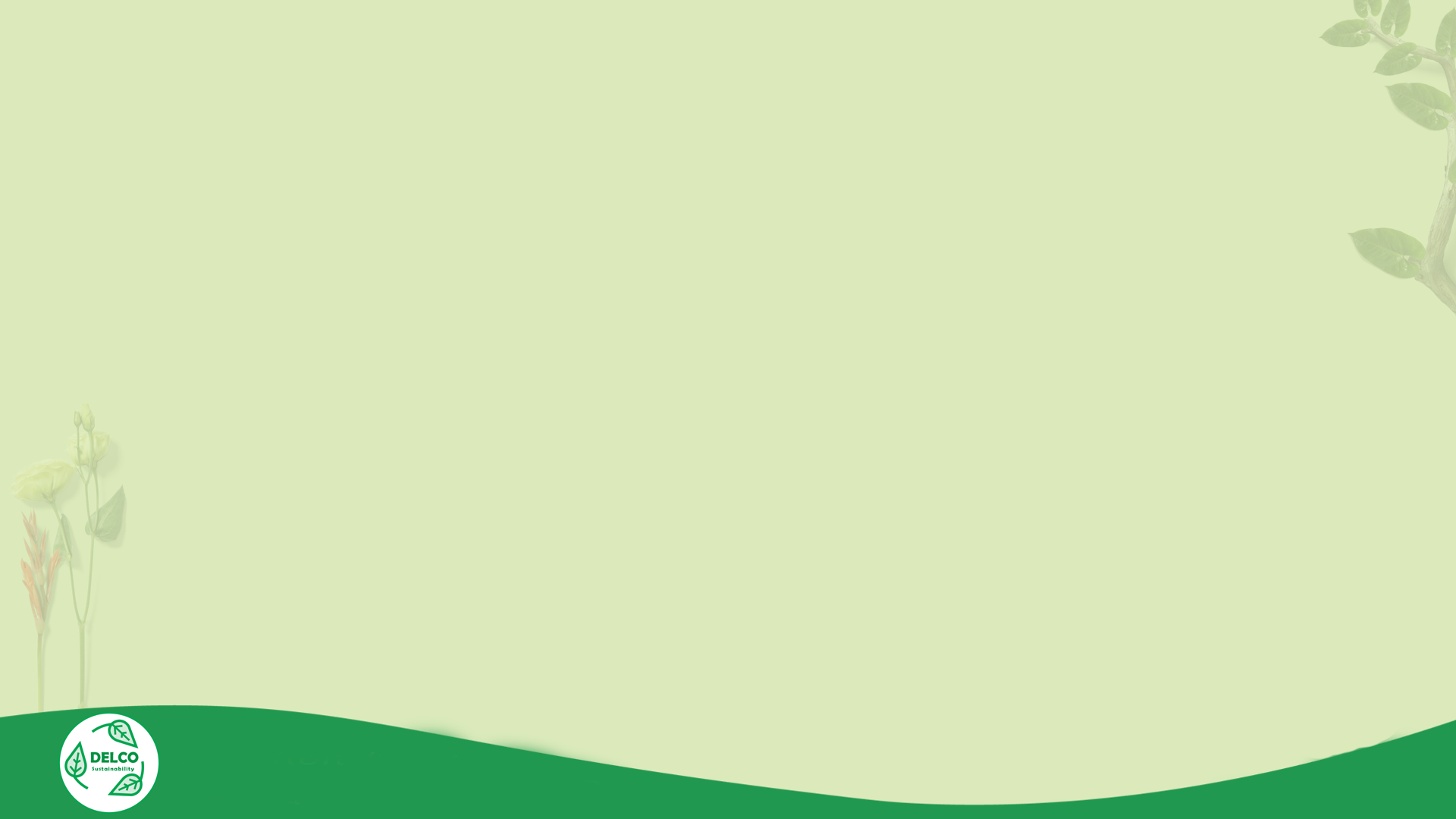 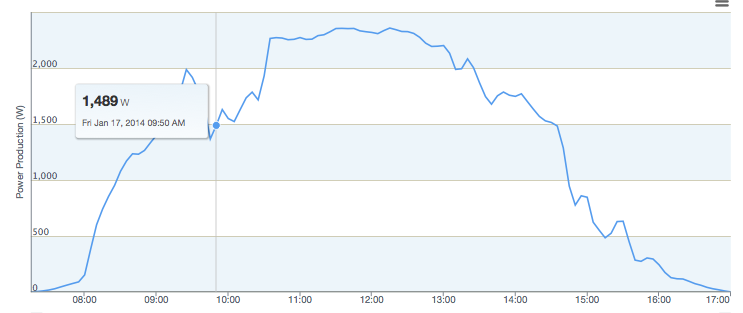 Should the district buy solar panels?Present your findings to the School Board
[Speaker Notes: Link of math with other topics! 
Civic Engagement; social studies (how local gov’t work); 
Language arts.]
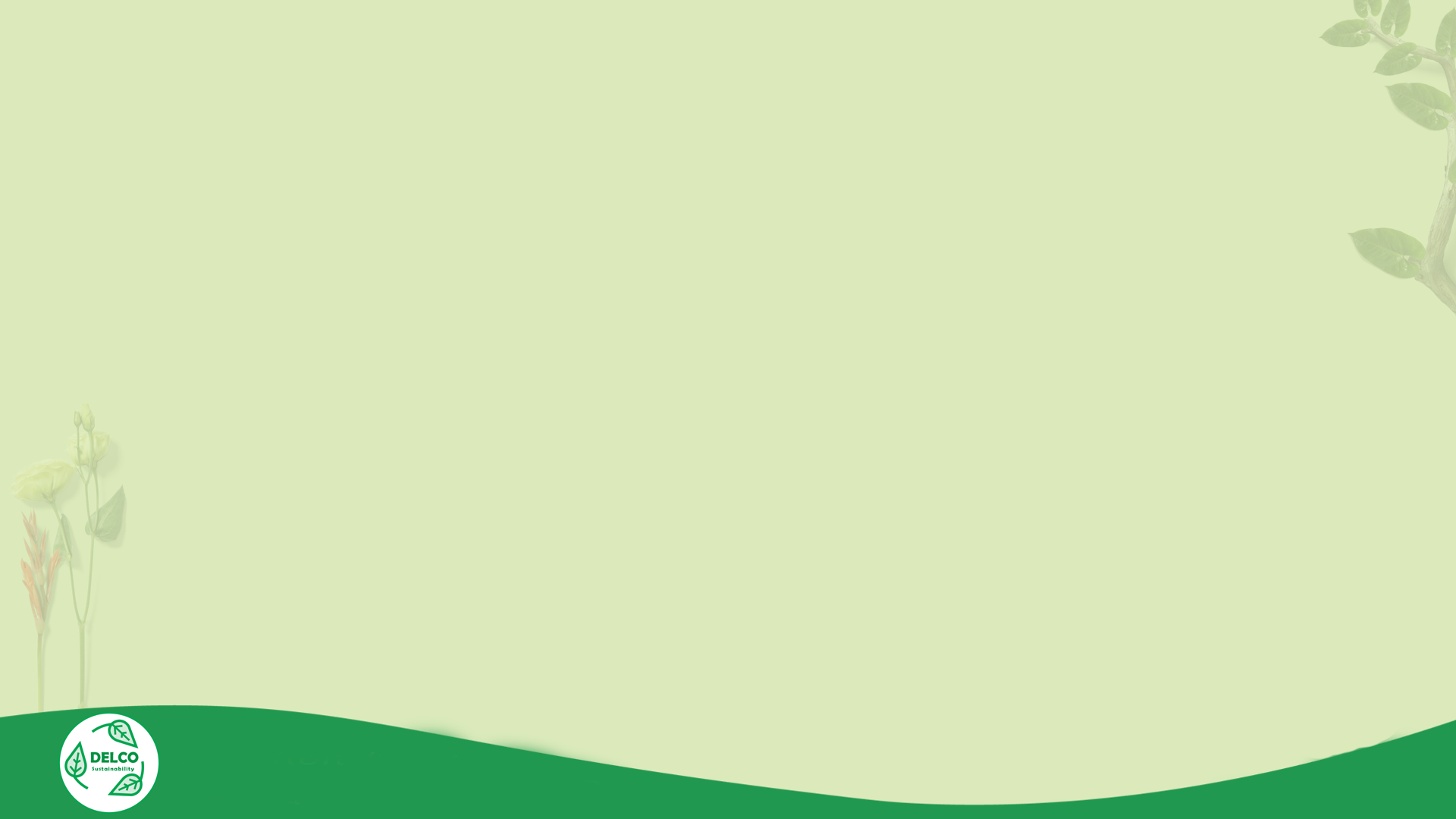 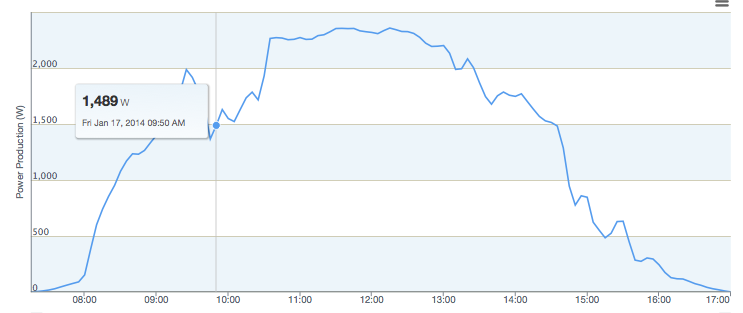 Township
 Should the district buy solar panels?                        Township Board of CommissionersPresent your findings to the School Board
[Speaker Notes: Link of math with other topics! 
Civic Engagement; social studies (how local gov’t work);]
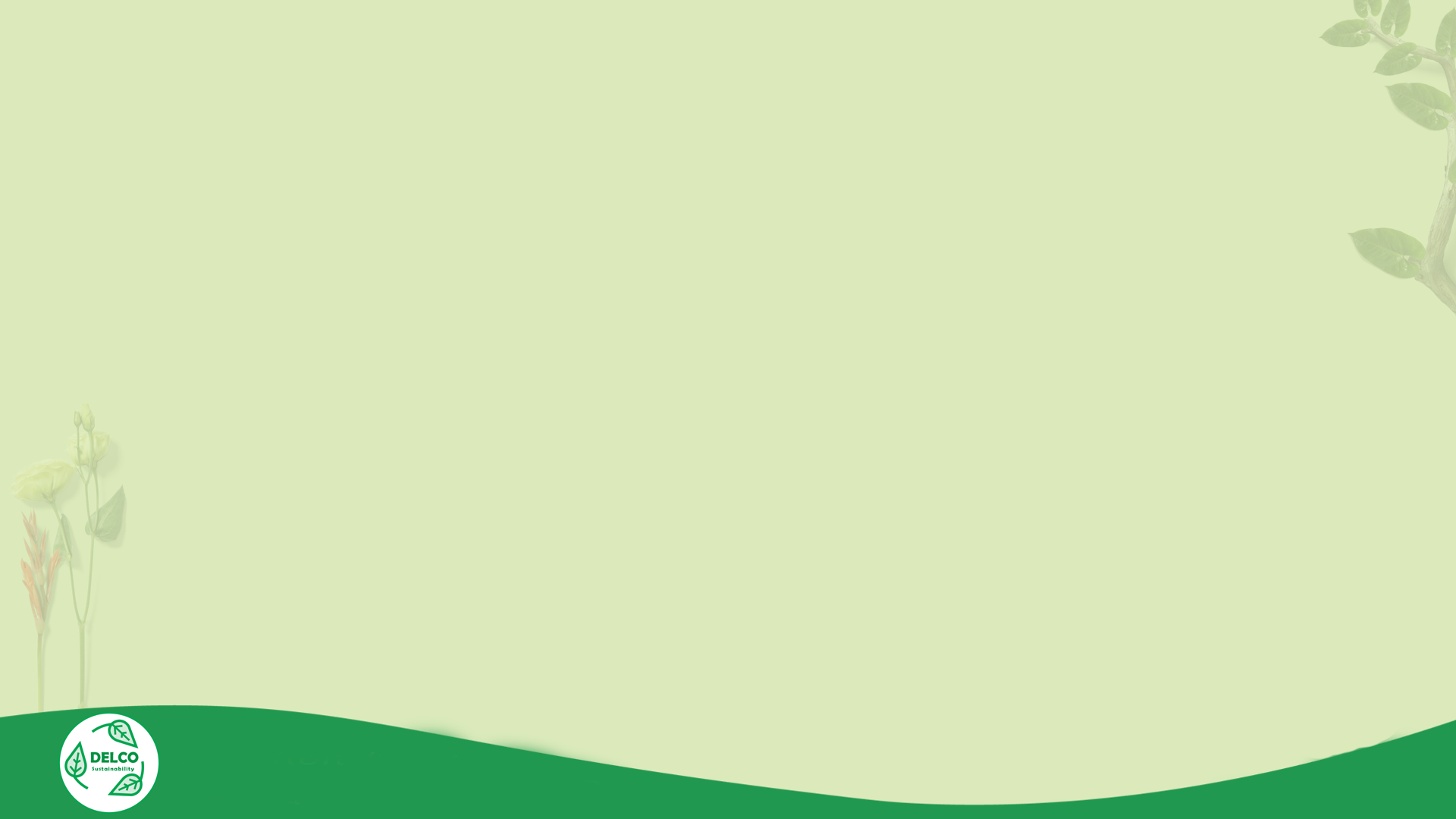 Haverford 2011
Recreation and Environmental Education 
			Center
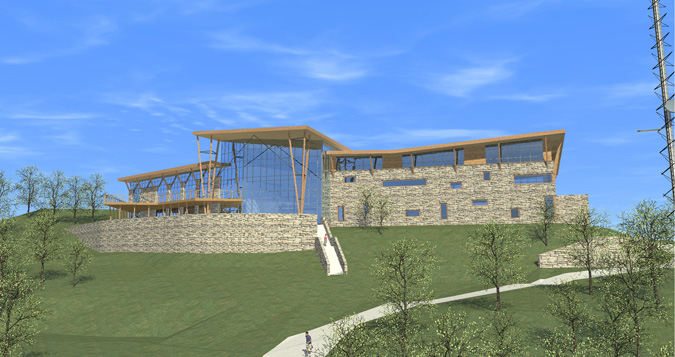 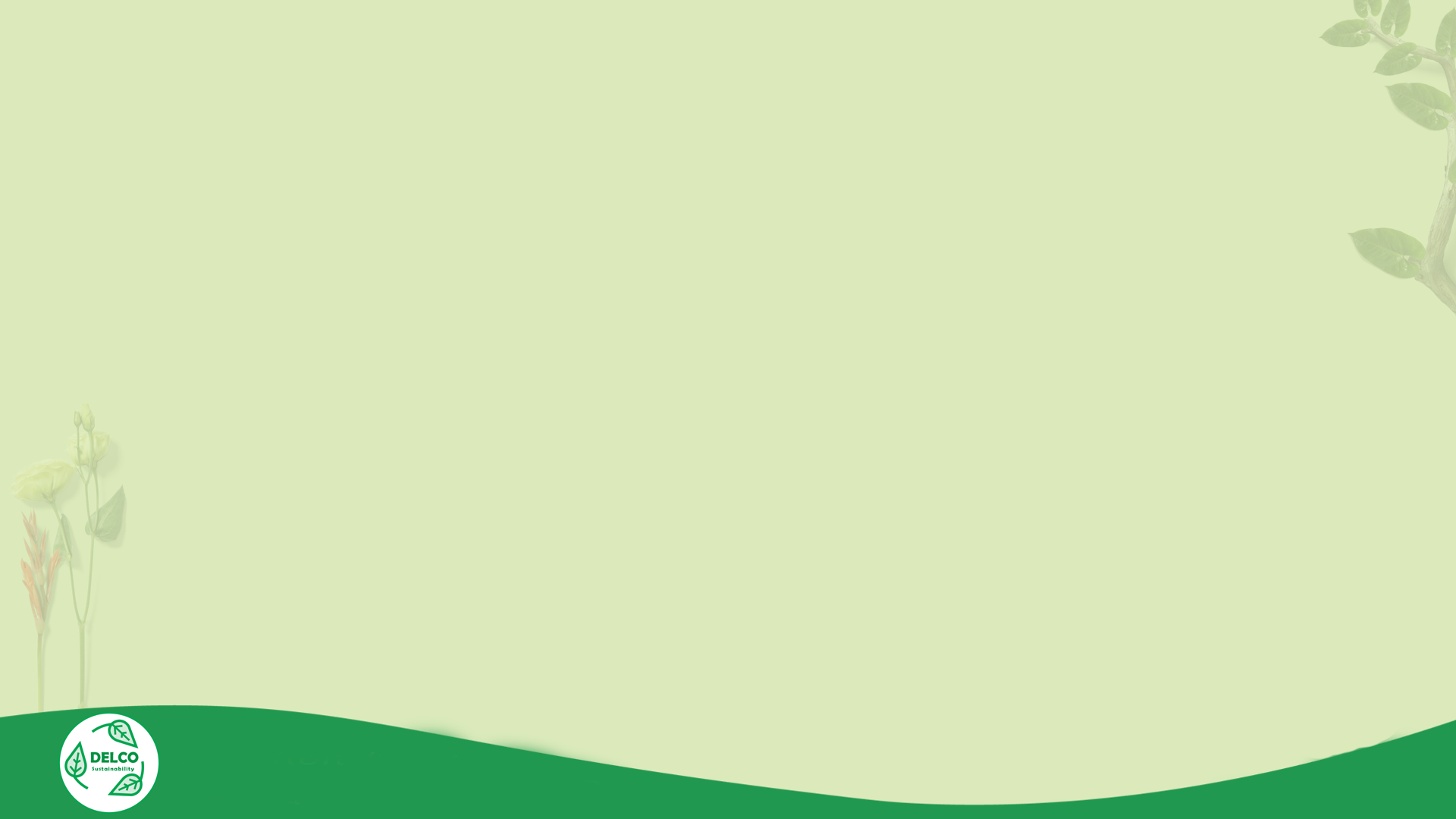 Math and Sustainability:Cost – Benefit Analysis for Commissioners
Bethany Giblin, Amy Veprauskas, Jenny Sichel,  Teresa Palasits
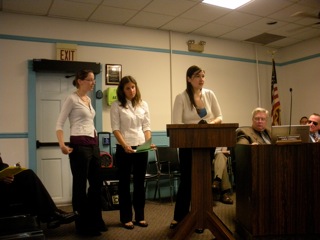 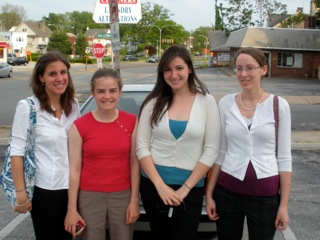 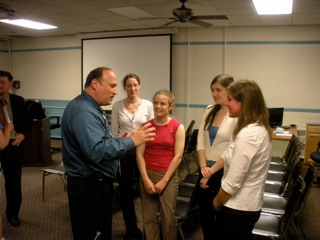 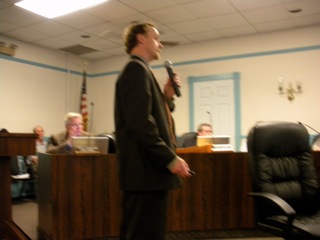 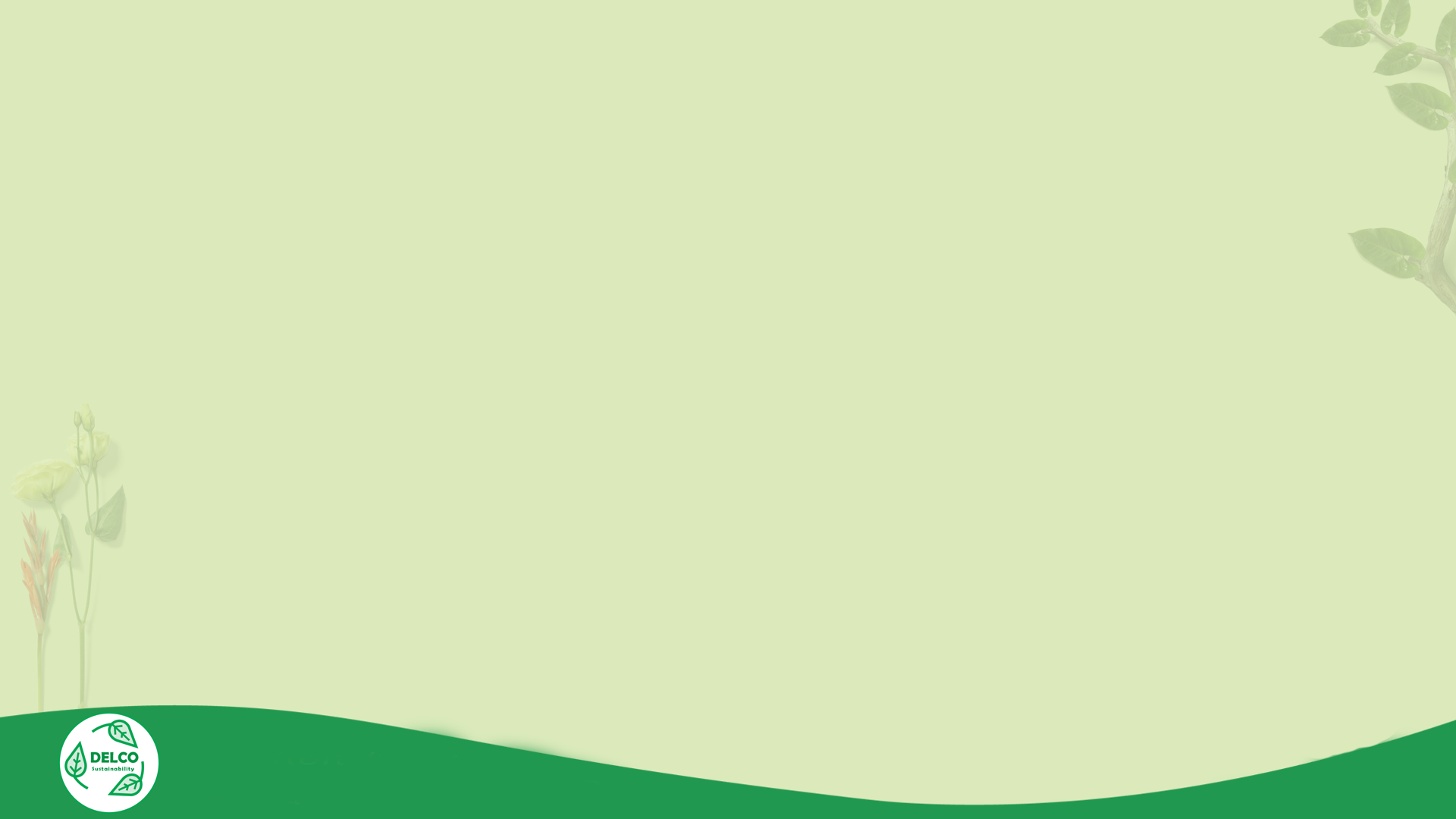 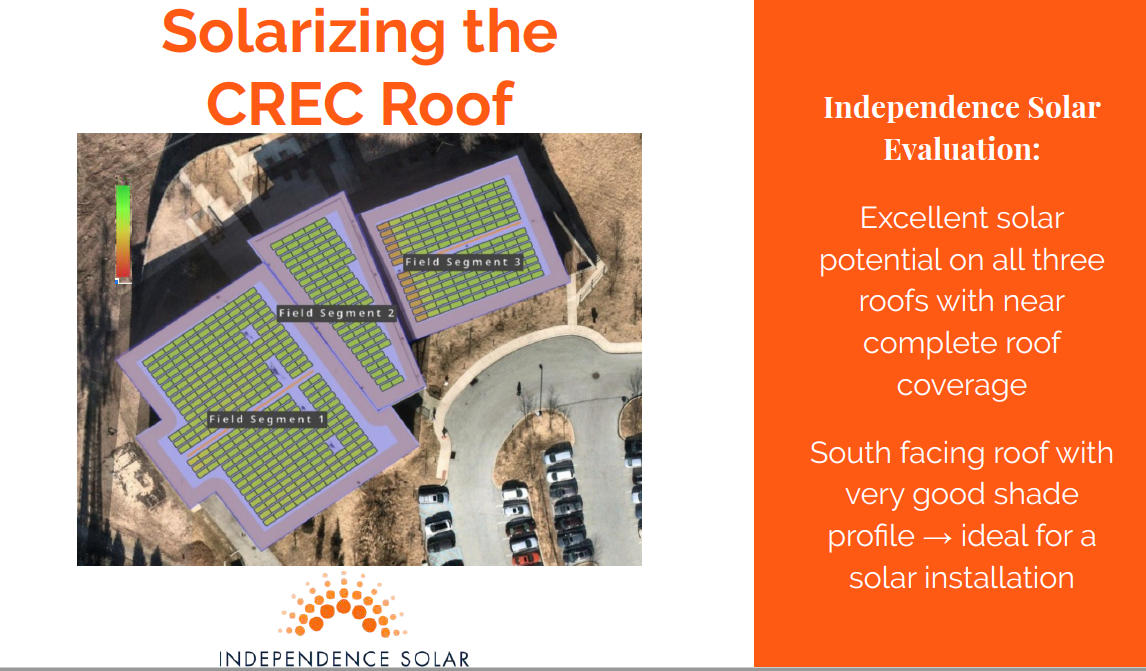 Math and Sustainability:Cost – Benefit Analysis for Commissioners
Bethany Giblin, Amy Veprauskas, Jenny Sichel,  Teresa Palasits
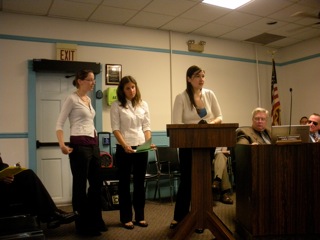 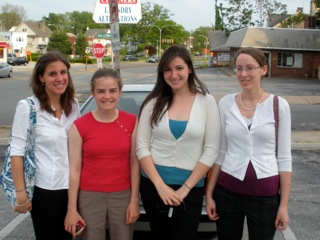 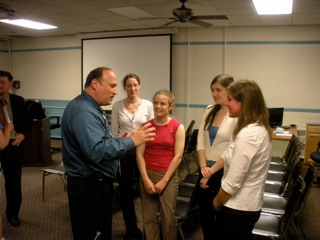 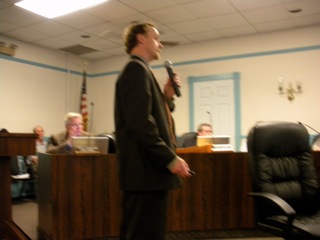 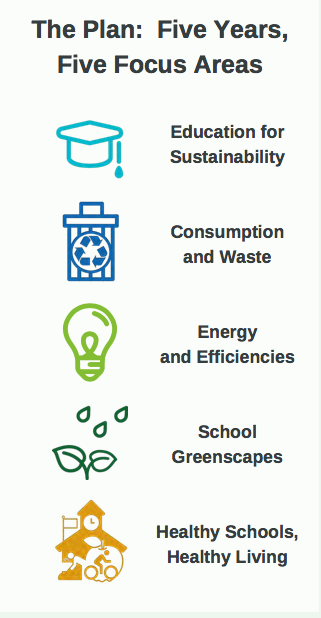 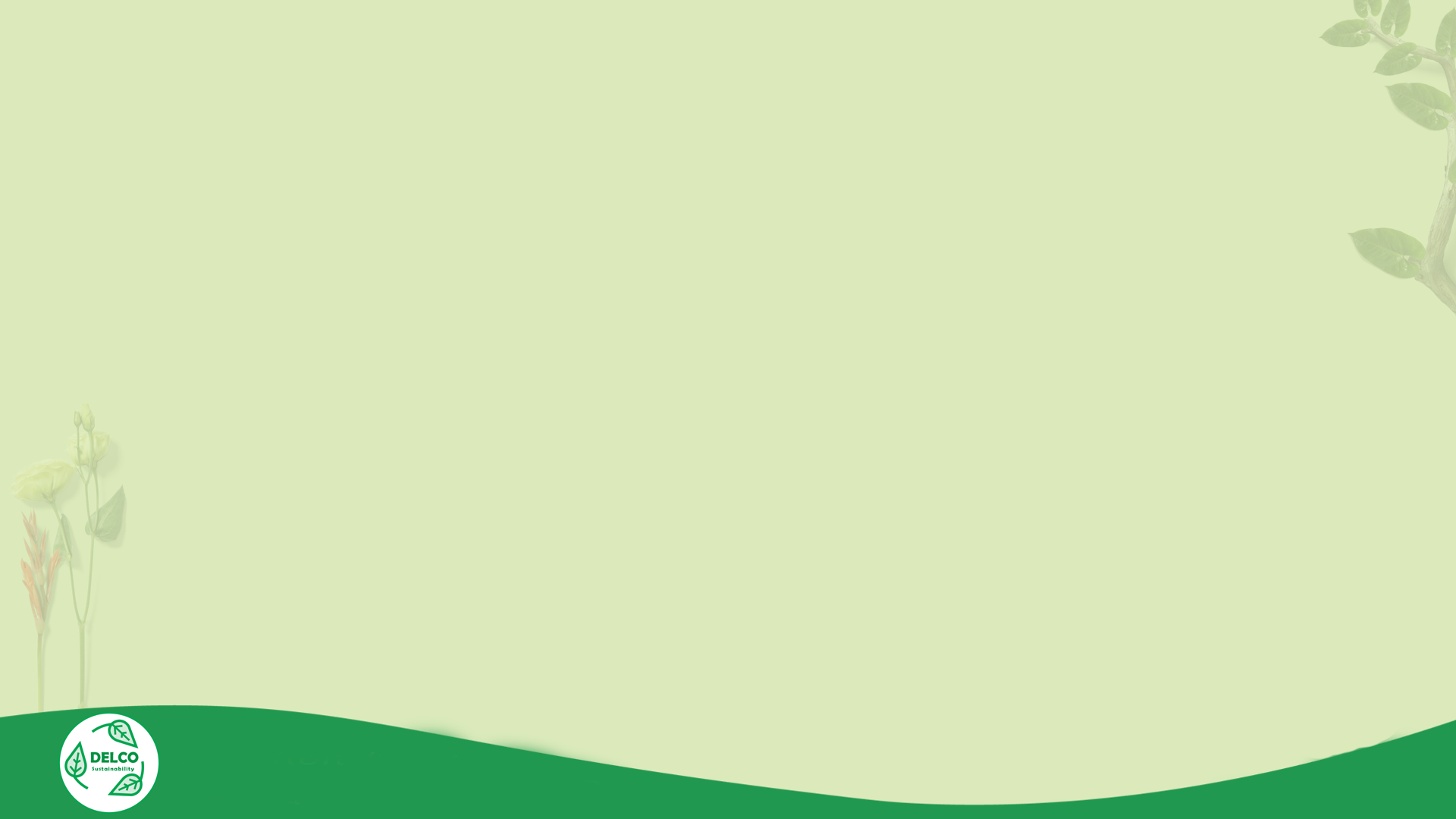 School District of PhiladelphiaGreen Futures Sustainability Initiative
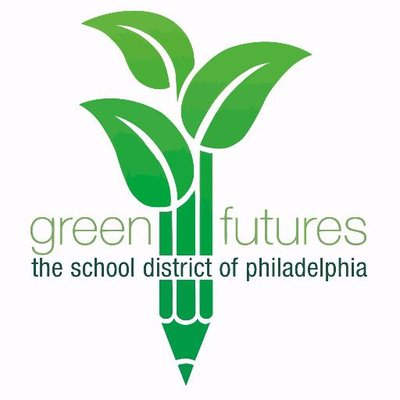 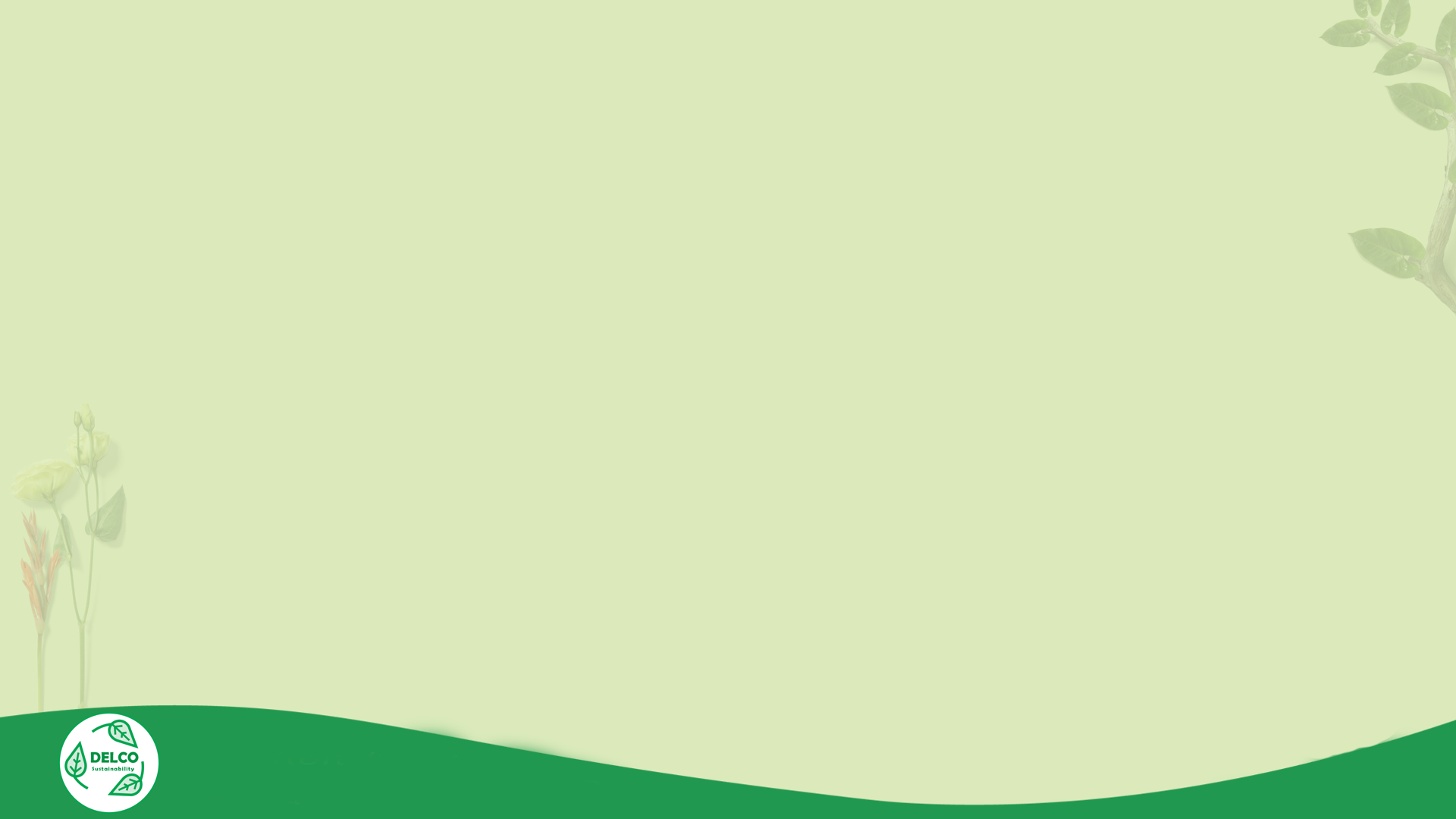 School District of PhiladelphiaGreen Futures Sustainability InitiativeFor      Education About Sustainability
Equip students, schools, administrators, families, and the community with the skills, knowledge, and habits of mind that will prepare them to create and contribute to a world where economic prosperity, social justice and responsible citizenship are strengthened while restoring our health and that of the living systems upon which our lives depend.
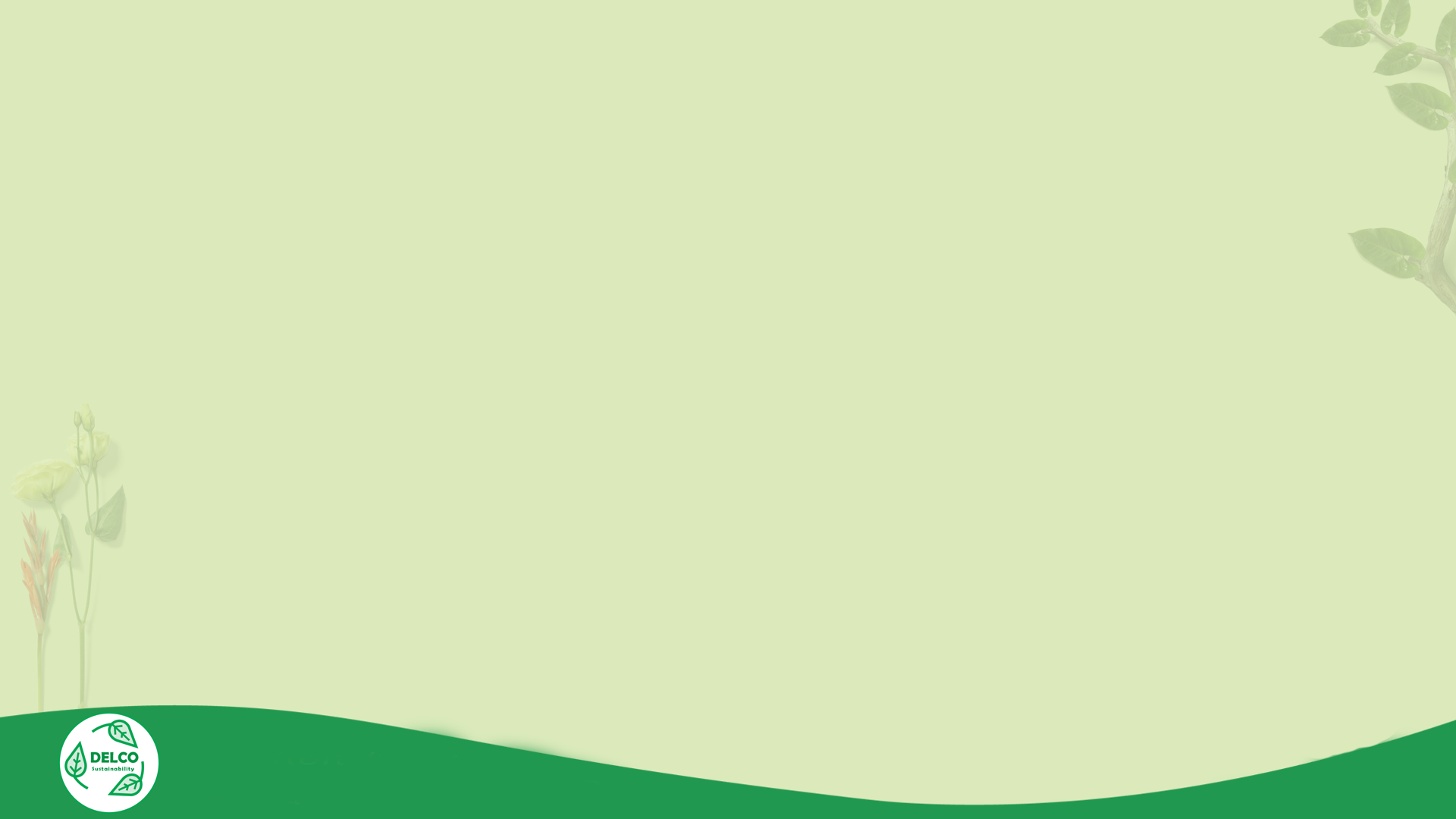 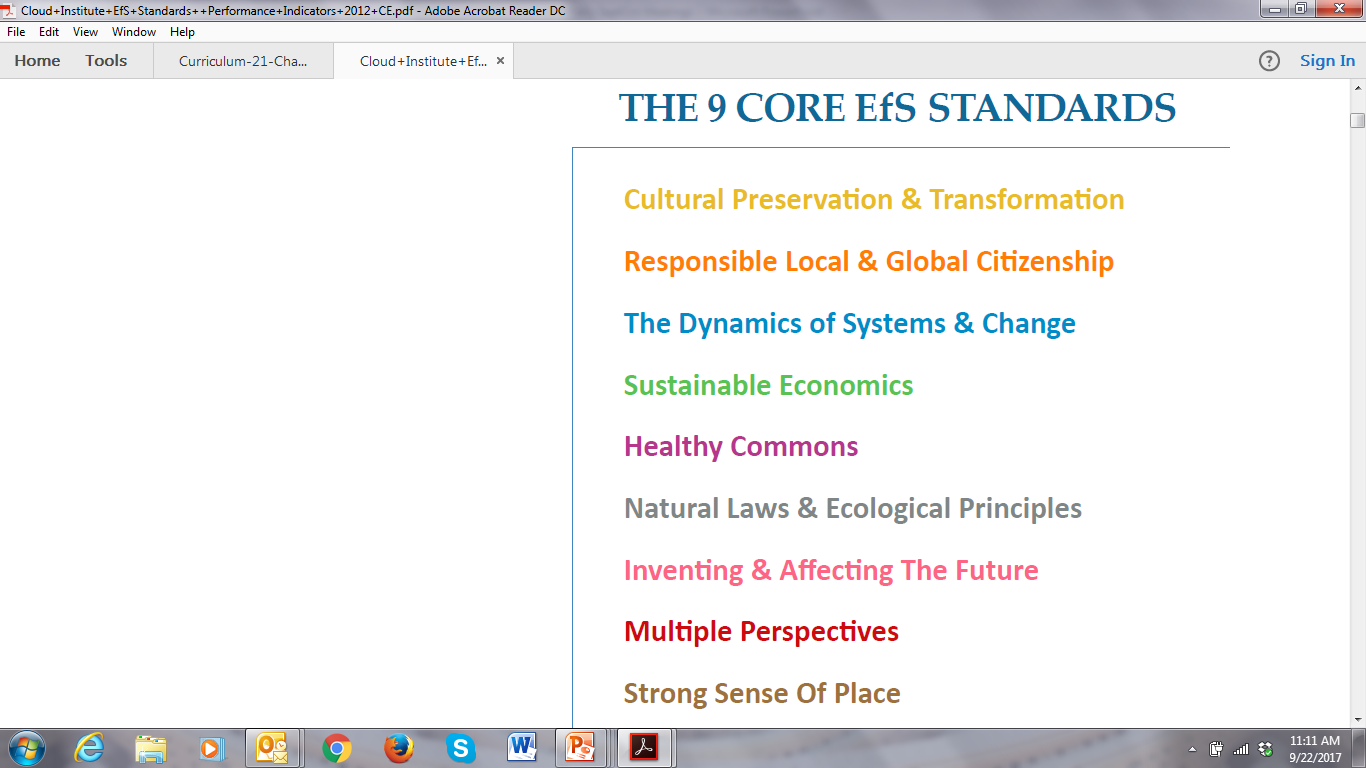 [Speaker Notes: three dimensions of sustainable development: 
social diversity, equity, inclusion, and justice
economics
the environment]
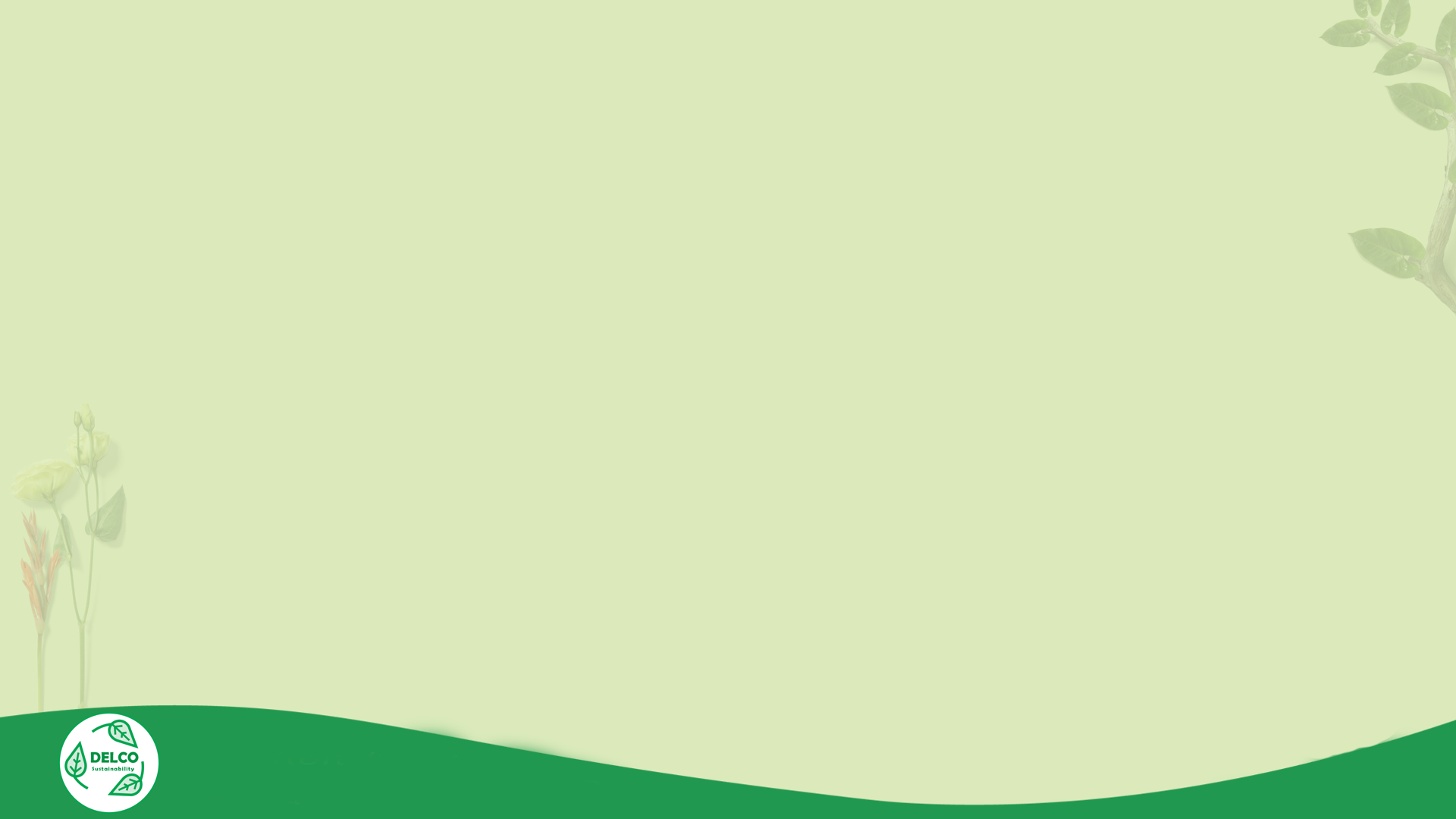 Prepare Students for Green Careers
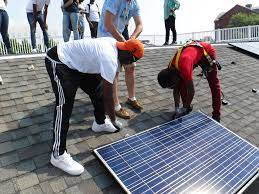 Bright Solar Futures CTE vocational programat Frankford High School. 

State of the art Solar Training Lab

3-year Solar Energy program to train students to become Solar Installers (first in the nation!). 
Includes paid summer internships in the clean energy field.
[Speaker Notes: Equitable access]
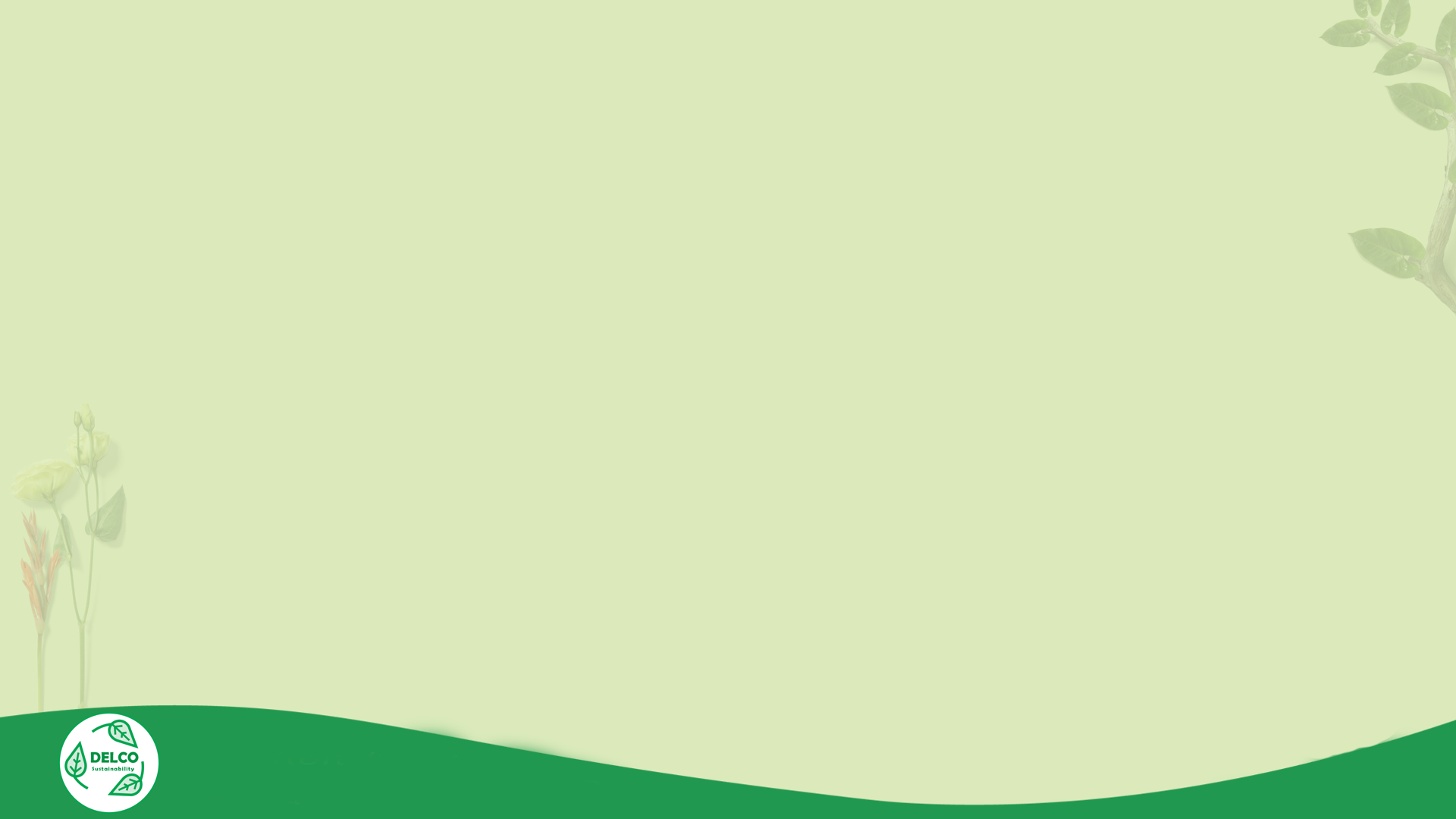 Eco-Schools USA programNational Wildlife Federation
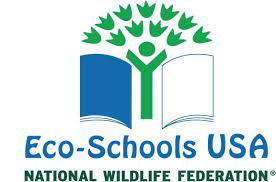 School based Eco-Team focus on pathways to sustainability
 most relevant to the school 

Develop an Action Plan 
and work towards winning the Green Flag Award

Linked to United Nations Sustainable Development Goals
[Speaker Notes: Today over 5,400 schools and more than three million students across all 50 states engage in the National Wildlife Federation’s Eco-Schools USA program.

We are not alone; millions of people all over the world are taking action to bring about the needed change.]
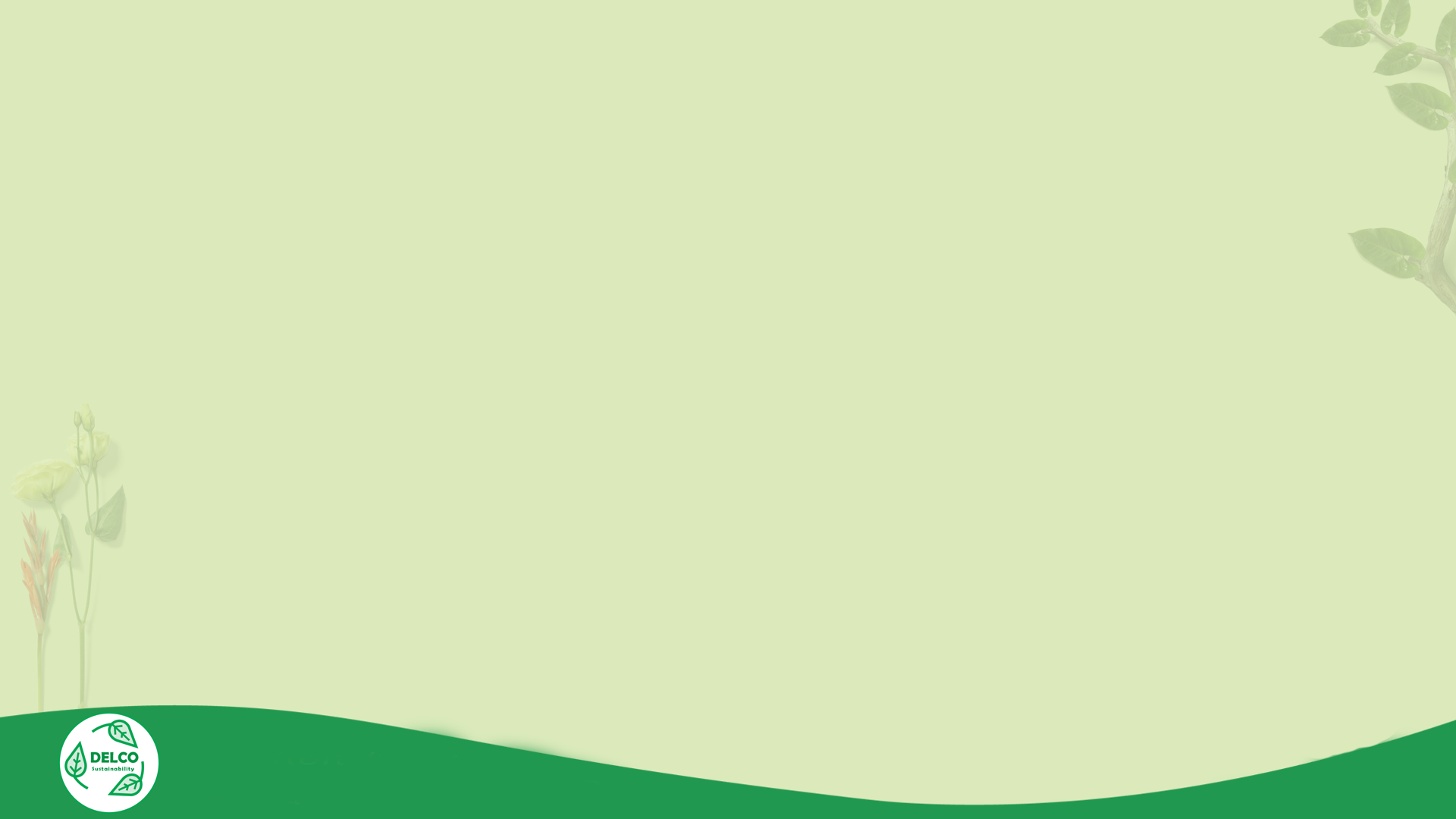 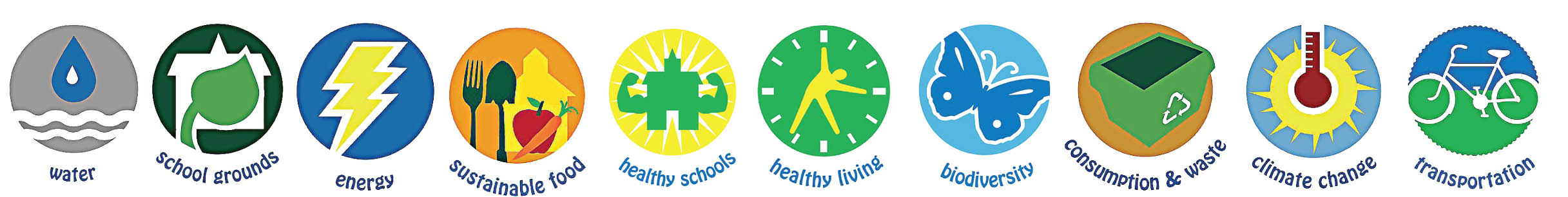 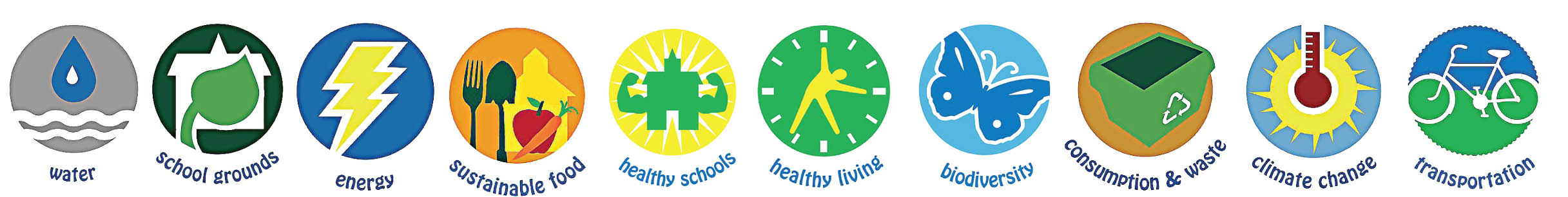 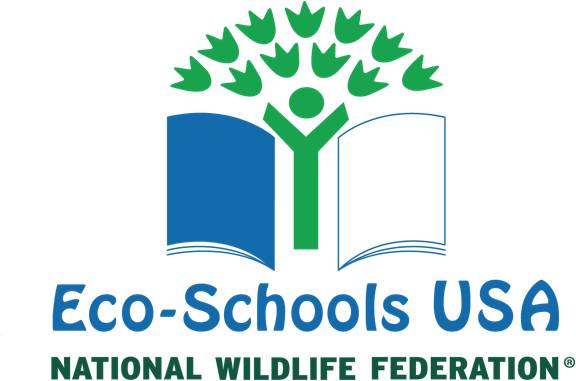 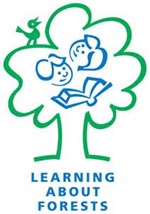 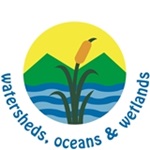 Partner with Community Organizations
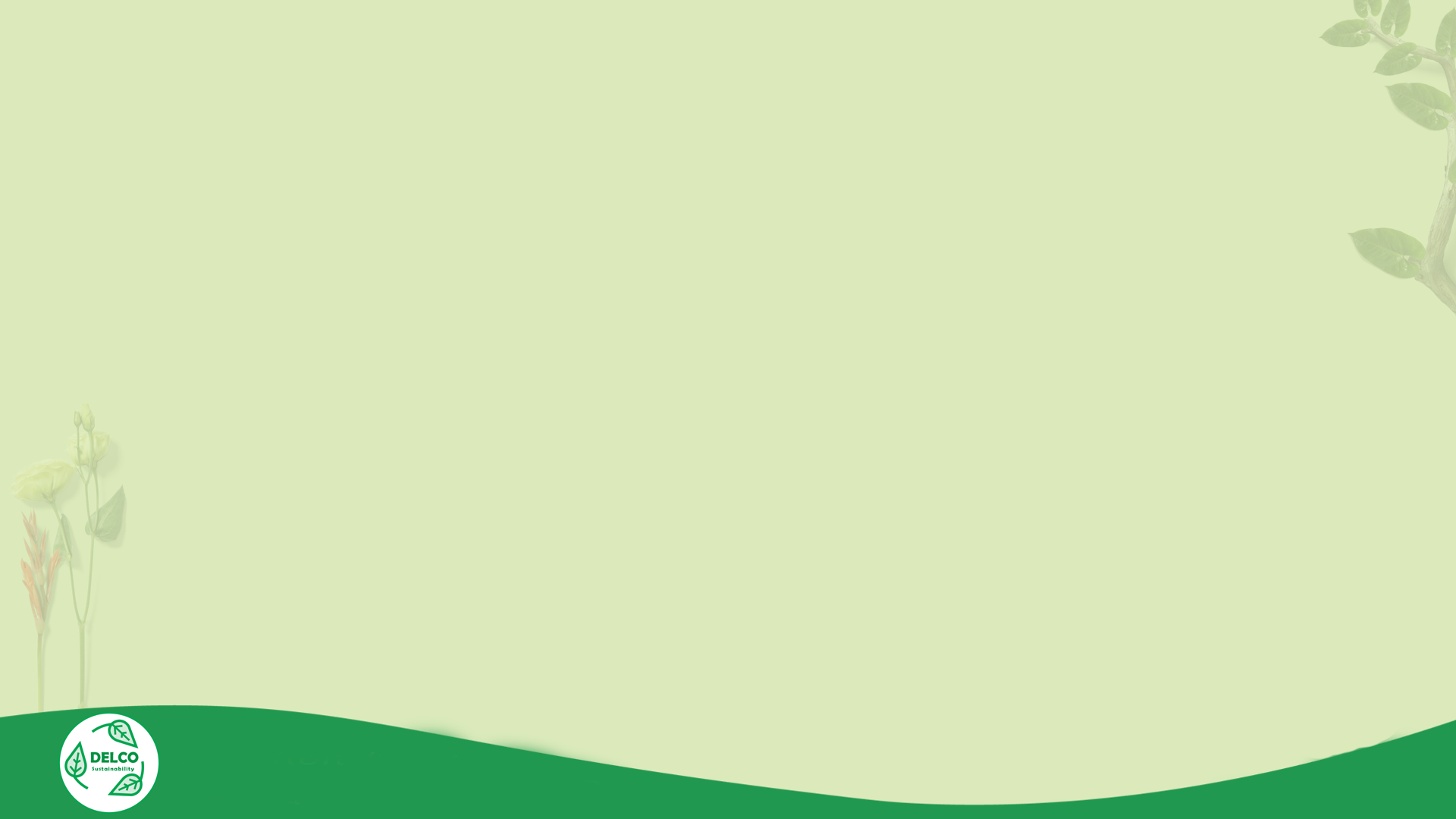 Science class: student energy audit 

New Kensington Community Development Corporation (NKCDC)
Help community residents save money by weatherizing their homes to reduce energy usage
[Speaker Notes: PRISE project working with teachers]
Partner with Community Organizations
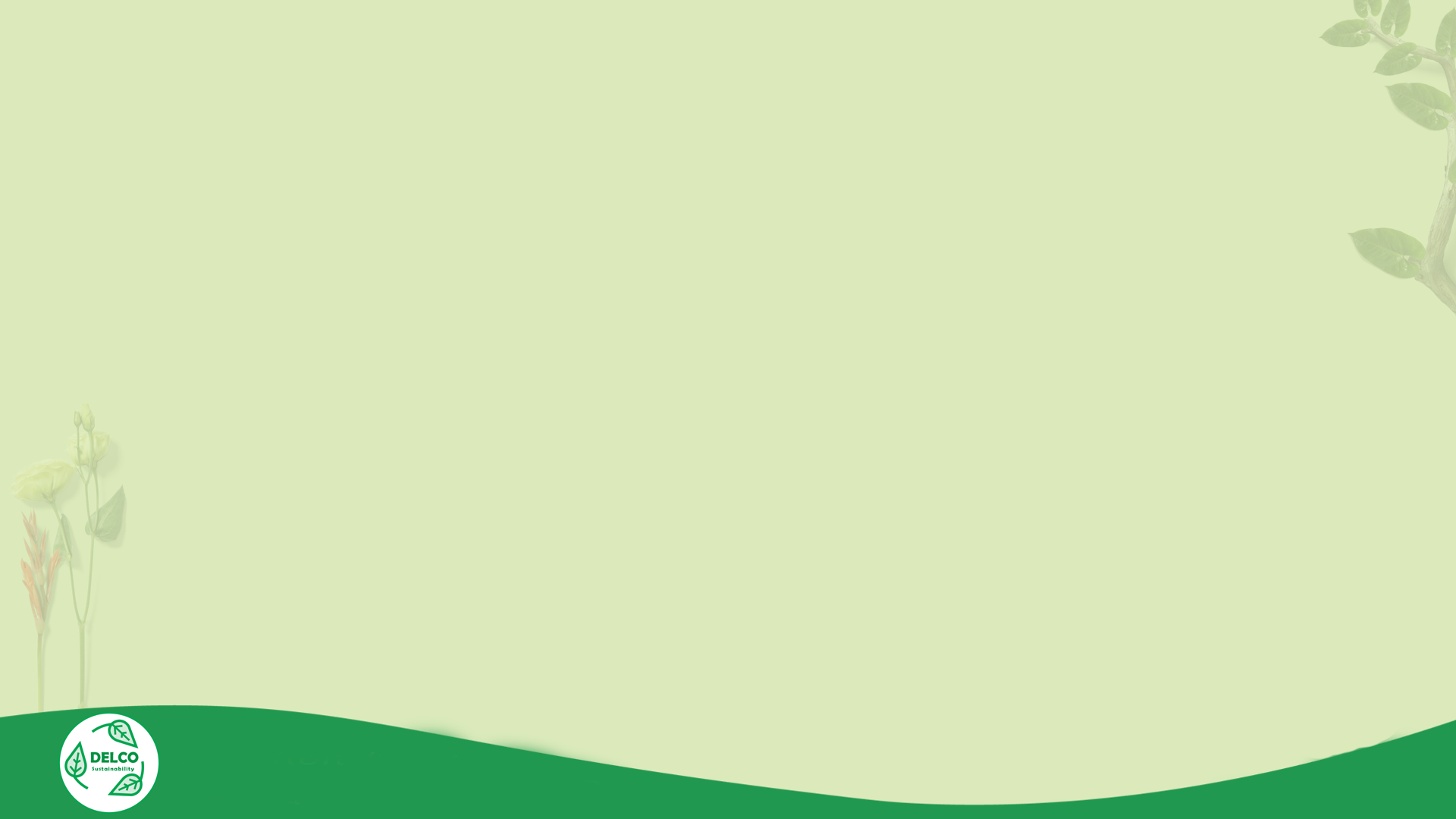 Science class: student energy audit 

New Kensington Community Development Corporation (NKCDC)
Help community residents save money by weatherizing their homes to reduce energy usage

NKCDC visits with science class: 
 real-world application of knowledge and way to reach out to families       Win – Win
Northeast HSAmanda Fiegel
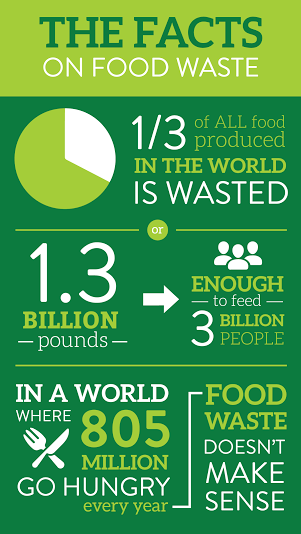 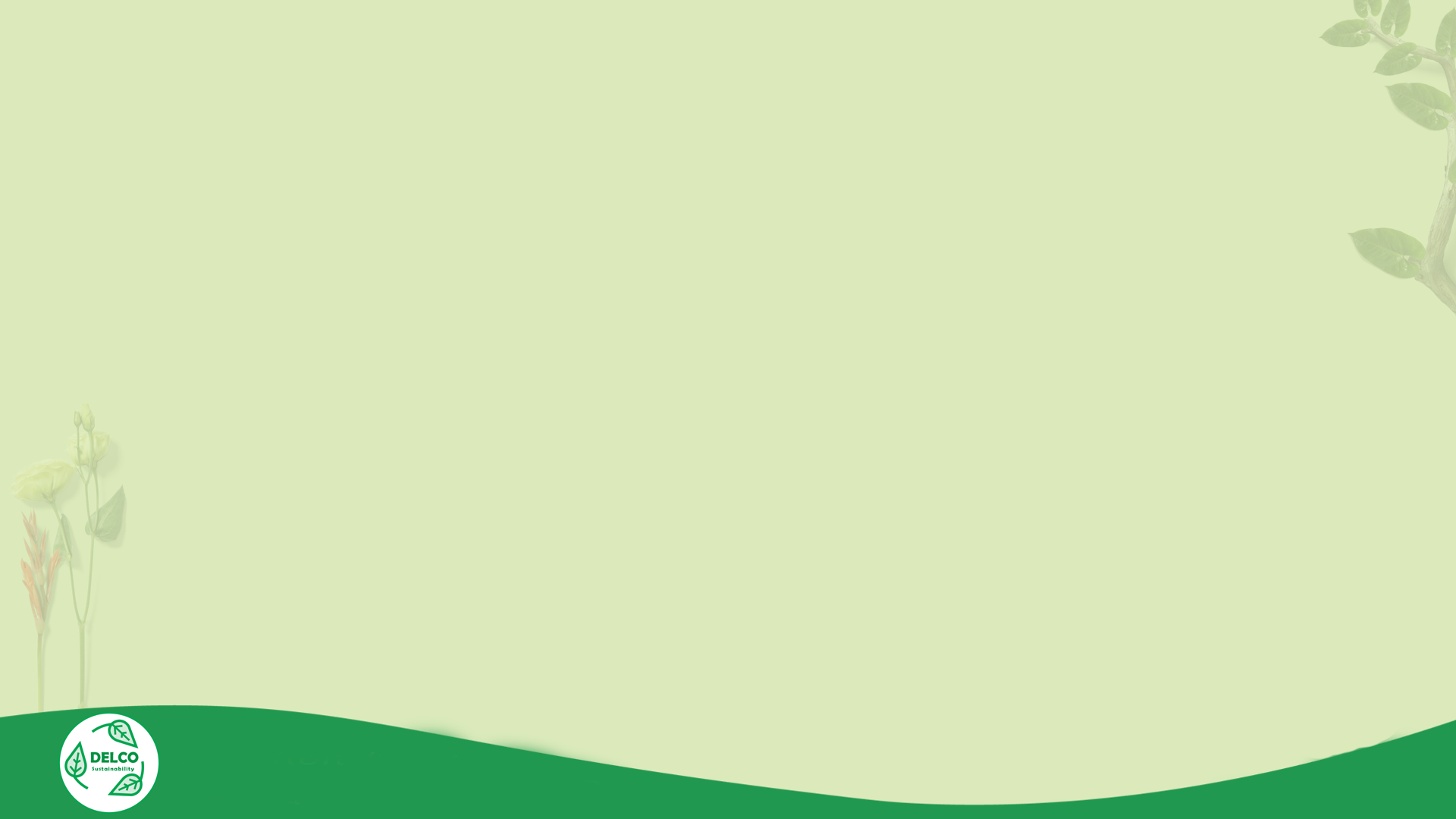 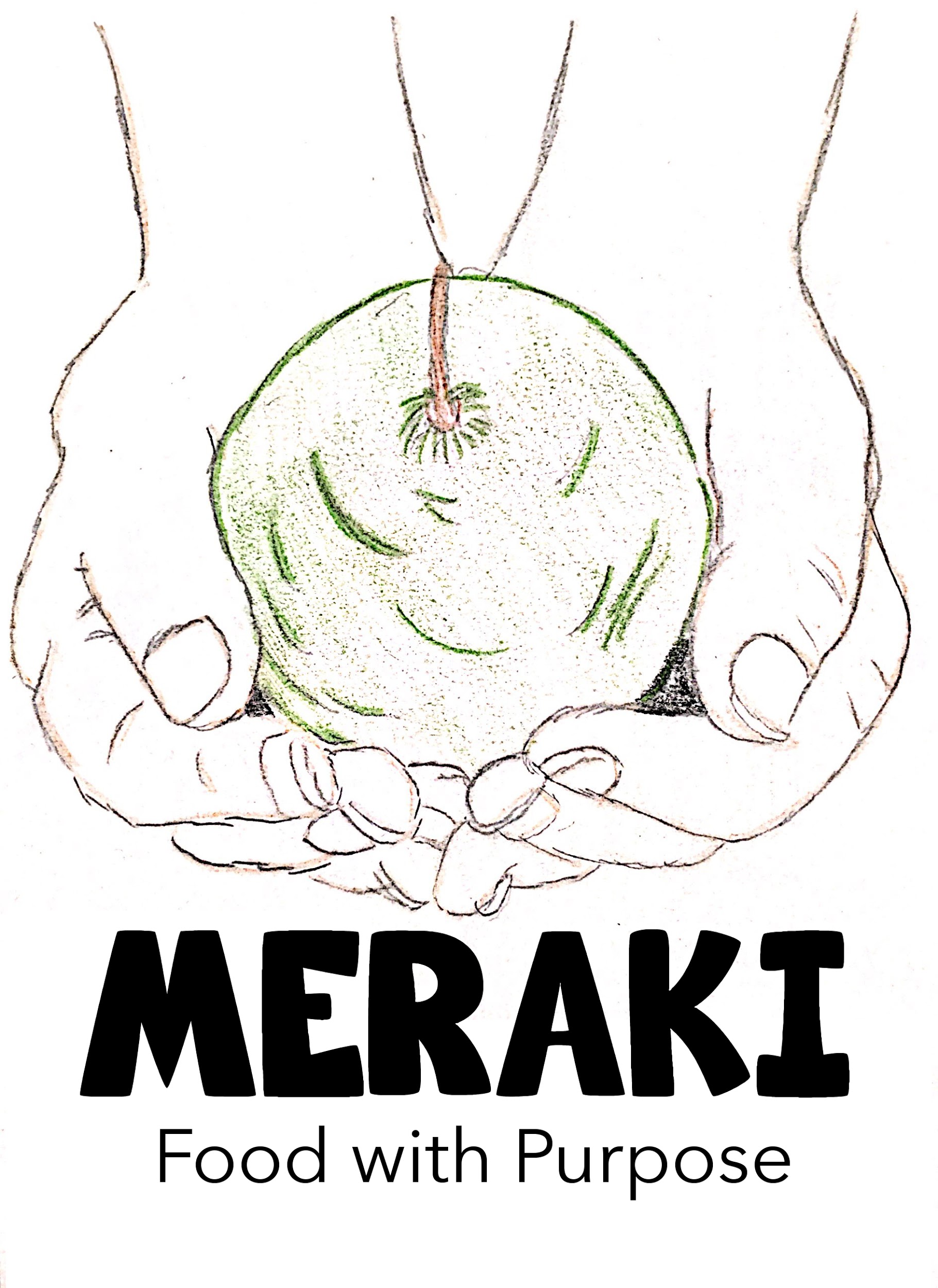 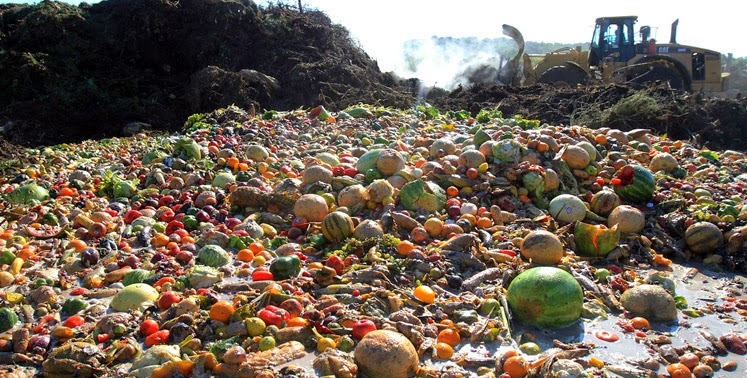 Meraki Helps Veterans
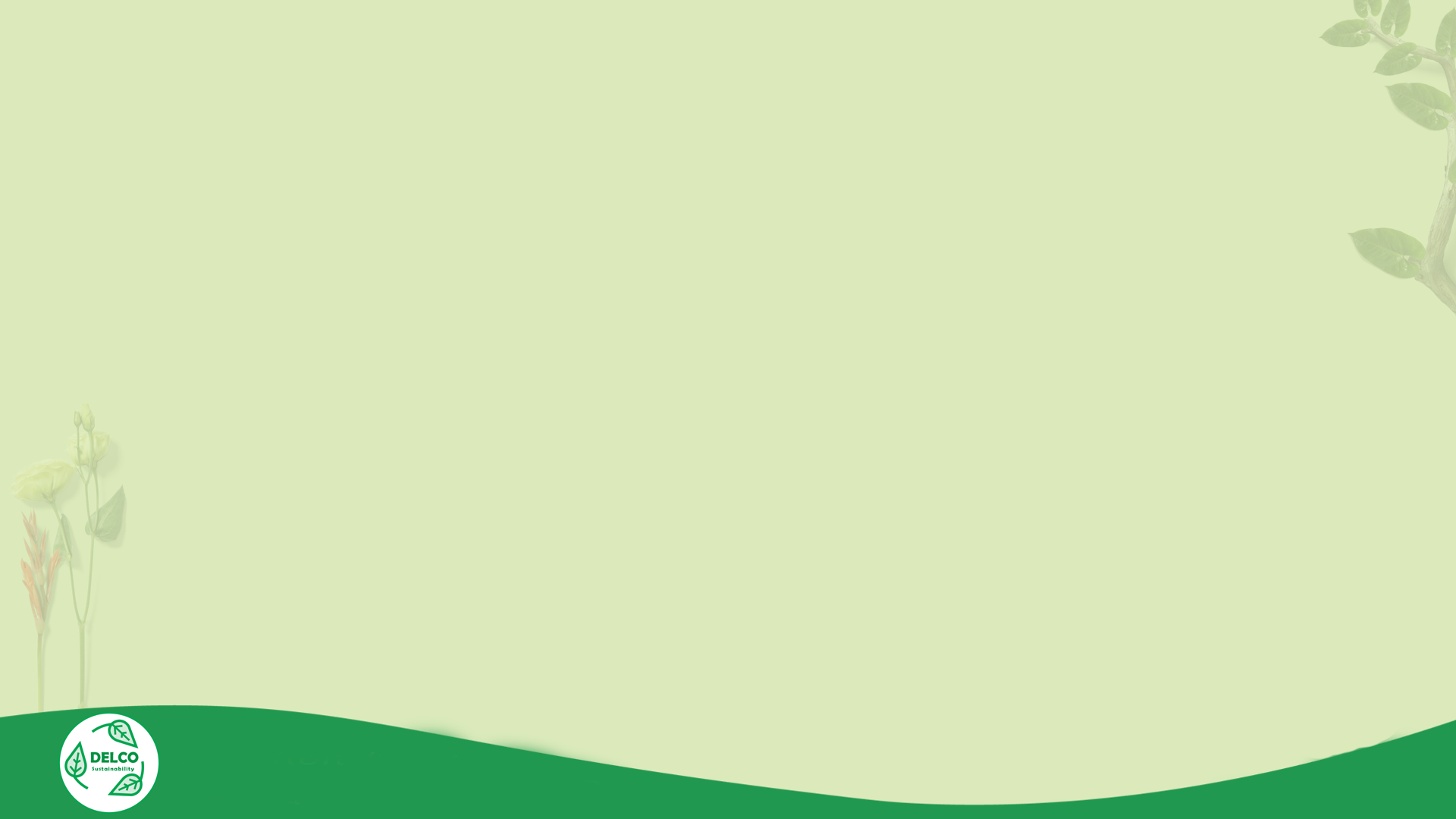 School District Operations:   1. Create Climate Action Plan2. Reduce energy use	a. Behavior change	b. LED lighting conversion (PECO partnership)	c. Energy efficient equipment	d. Careful monitoring of heating/cooling systemsEnergy Star rating system3. Get energy from renewable sources
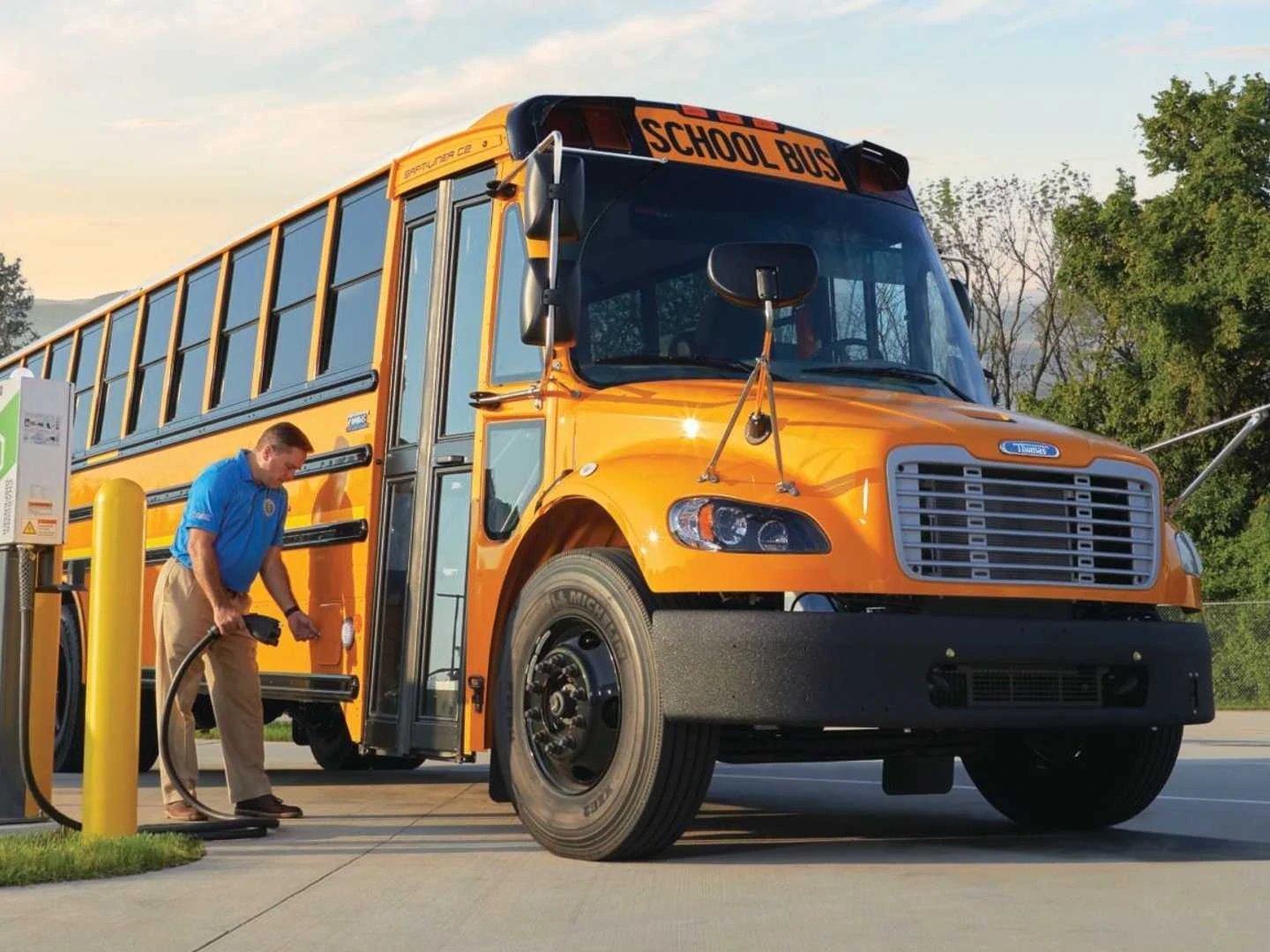 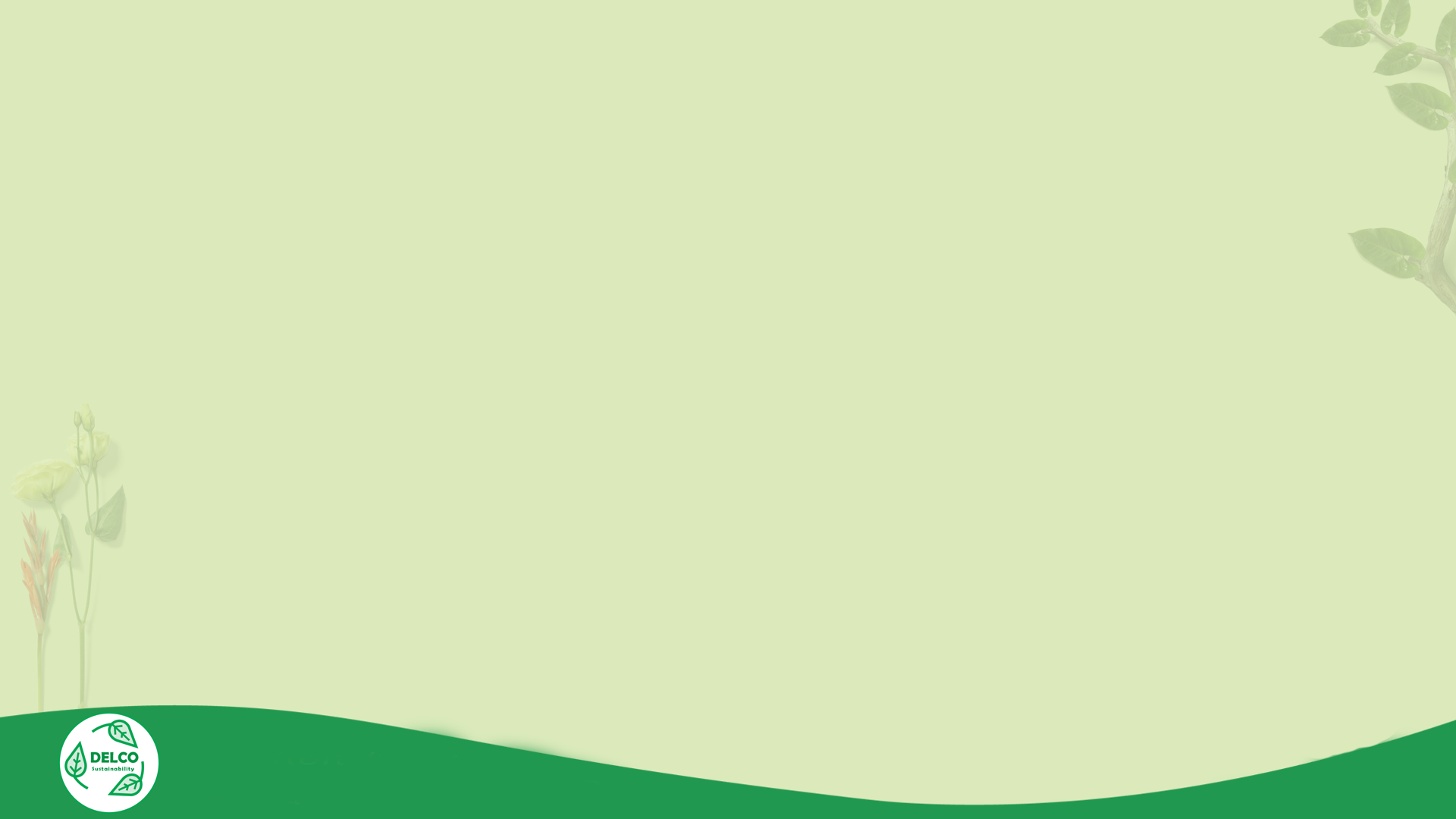 Operations:  New Opportunities: 4. Electrify the transportation fleet; electric school buses5. Install solar panels on school buildings6. In partnership with other institutions, undertake a Power Purchasing Agreement (PPA) to fund the creation of new large scale solar/wind installations to supply school’s electricity.
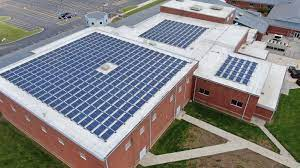 [Speaker Notes: Solarize delco
Clean Energy Coop]
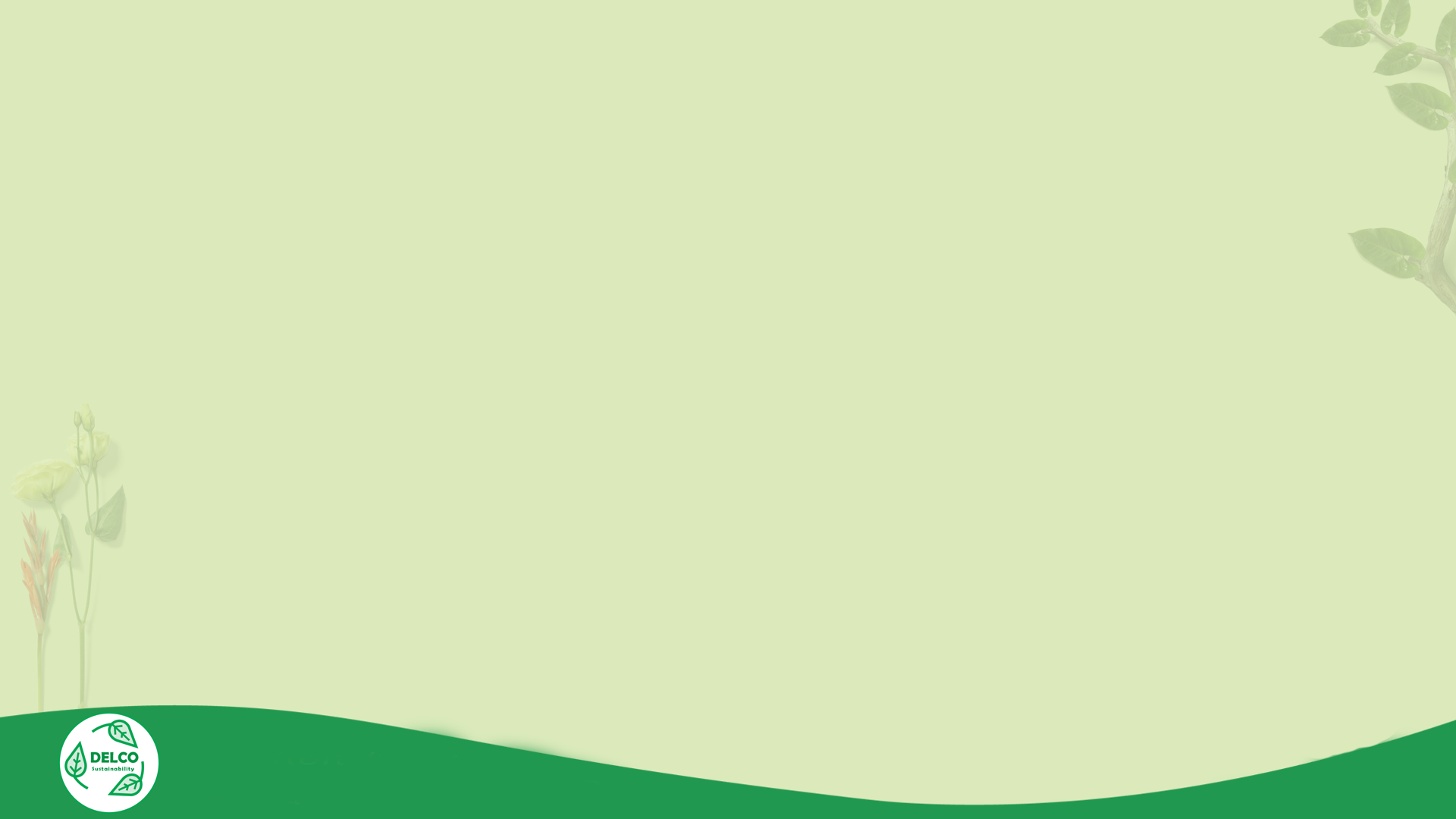 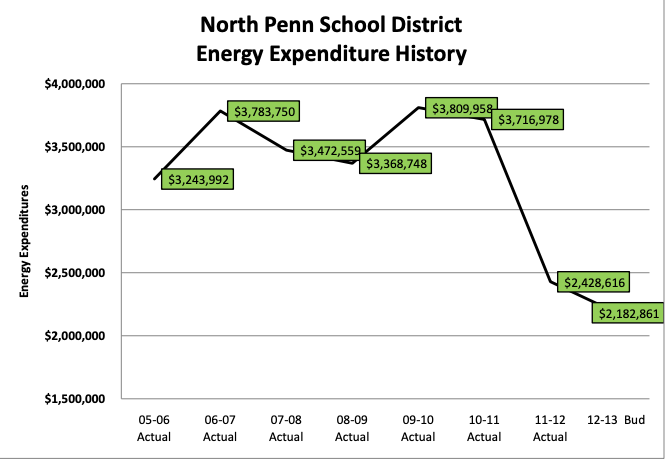 Opportunity for big
savings $$
Cost avoidance of $1.3 million dollars = 35% savings in  energy spending
[Speaker Notes: Energy management’

Benchmarking; where did we start; then pay attention going forward.]
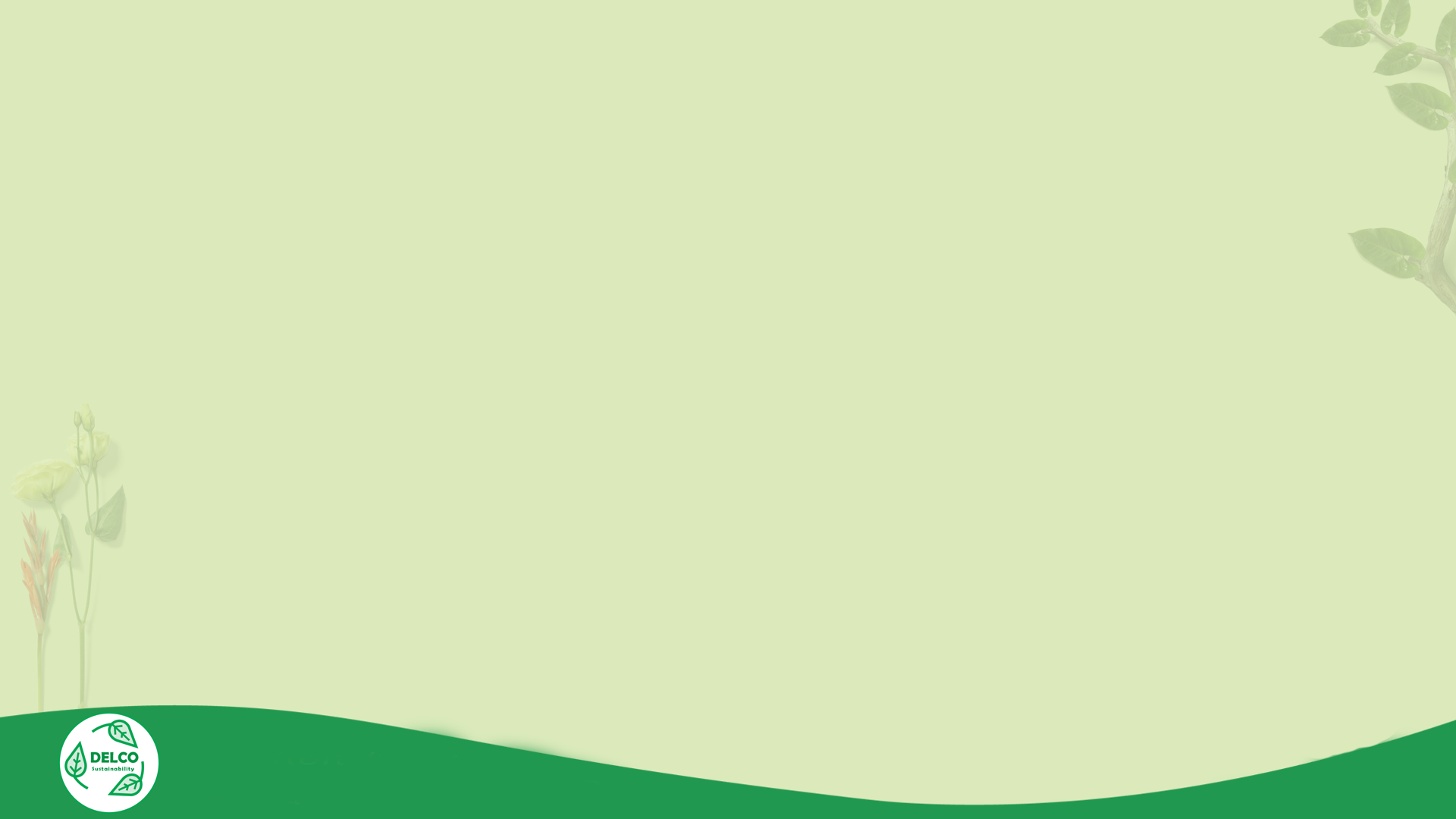 In all these initiatives, link the projects with student learning.
STEM skills: data collection and analysisUse your school’s data for real-world learning
Resources: https://tinyurl.com/DelCoEarthDay
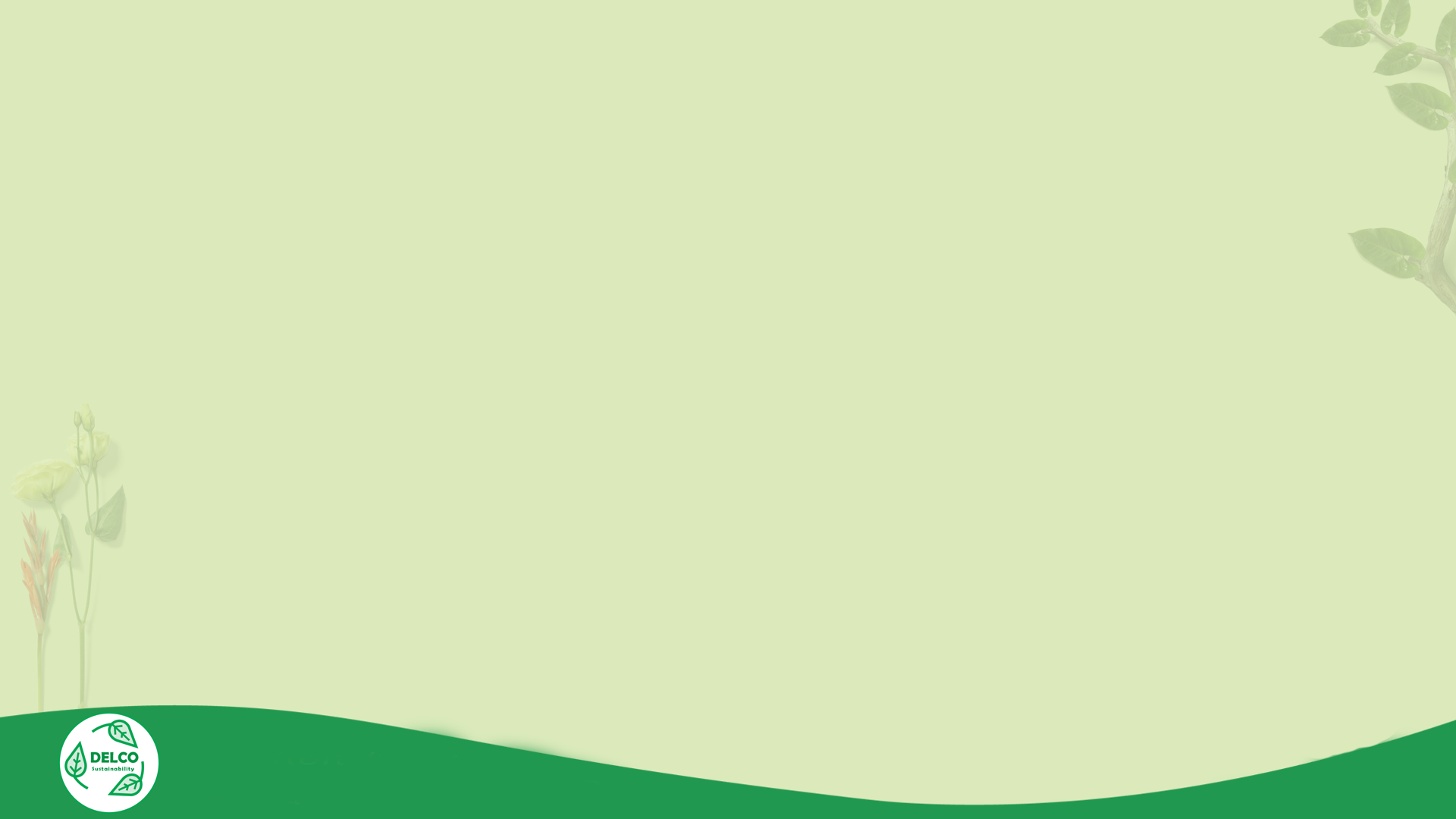 Organizations that want to partner with schools: contact
Lane Freeze, lfrazee@phennd.org, PHENND Sustainability

Teacher/ School Interest:  contact PRISE:  kwilson@sju.ed
Upcoming PRISE Events: 
Saturday May 7 at Arcadia University:  Teacher Showcase on incorporating real-world issues into STEM teaching (USTRIVE). Saturday June 4, Teacher Showcase on implementing Education for                         						Sustainability projects.
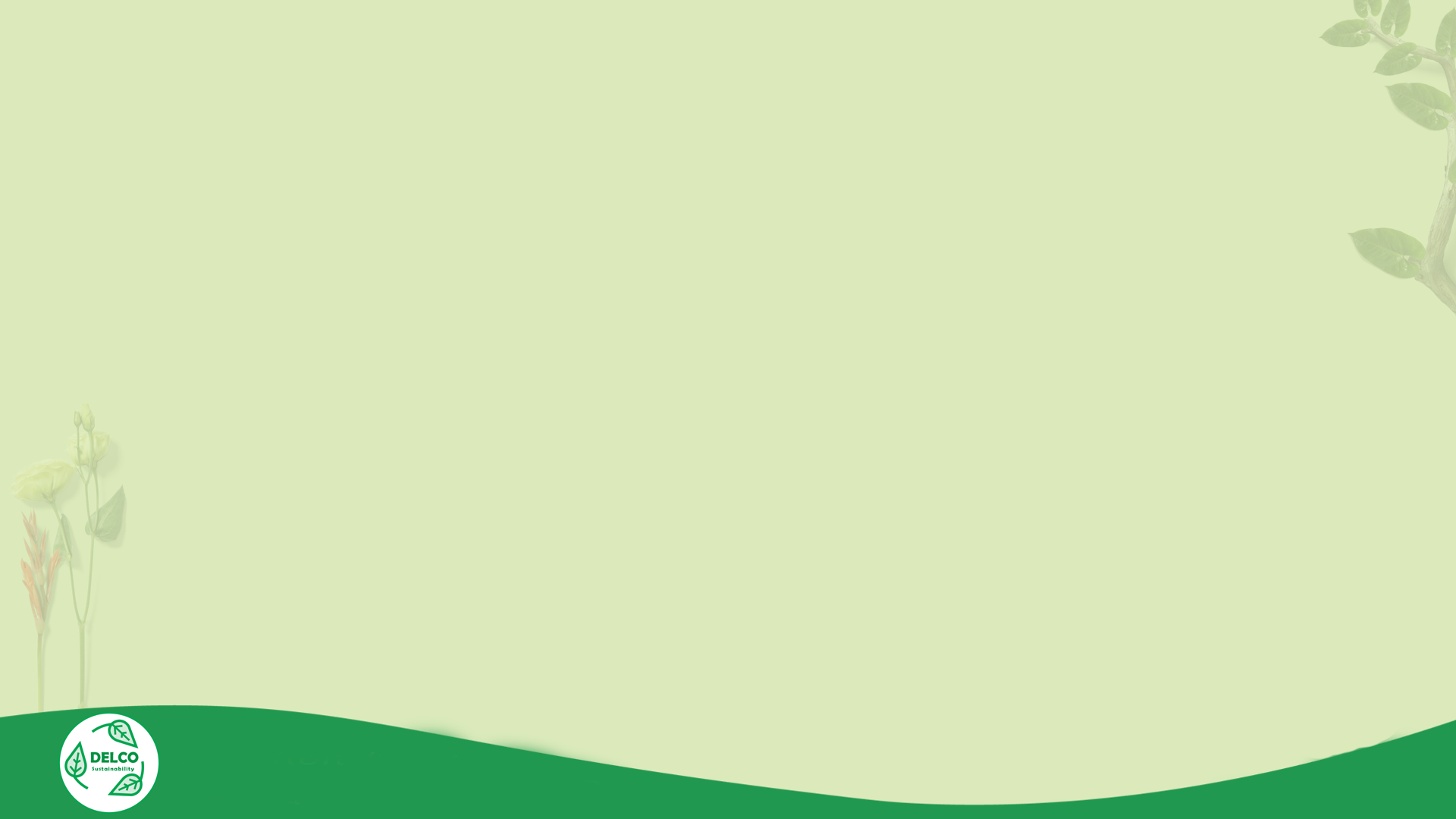 AC chiller system: $1680 savings per year from automating
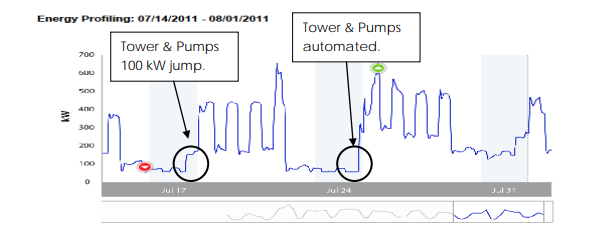 Thomas SchneiderManager of Energy and Operational EfficienciesNorth Penn School District
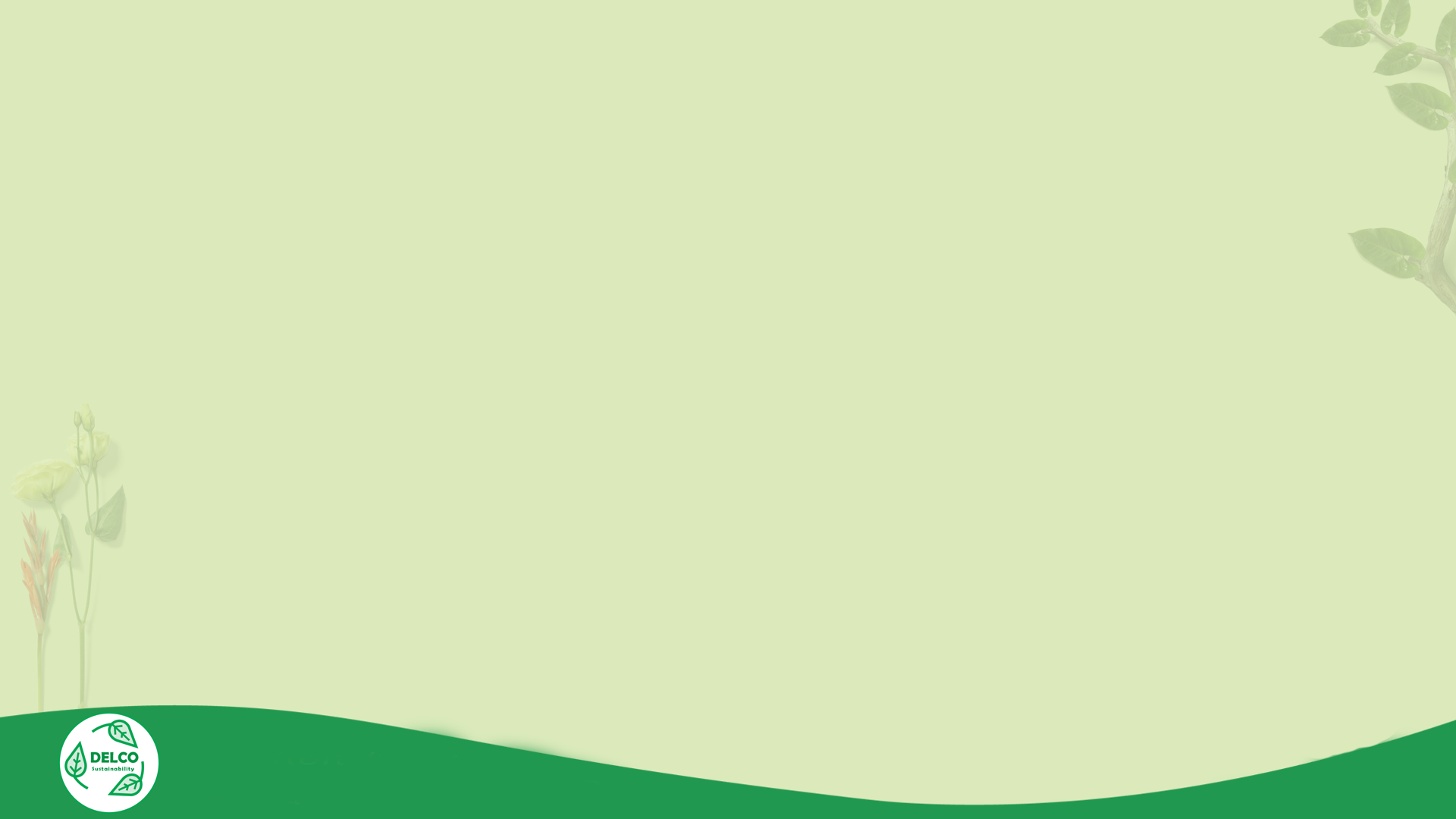